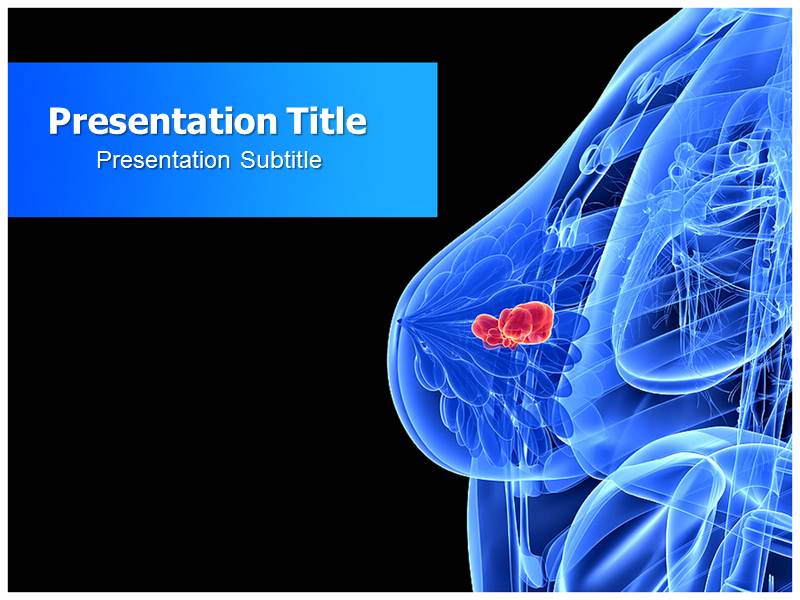 PARP inhibitors in
Breast Cancer
Treatments
PROF.  SILVERIO TOMAO
ONCOLOGIA UNIVERSITARIA – A
POLICLINICO “UMBERTO I” – ROMA
“SAPIENZA” UNIVERSITA’ DI ROMA
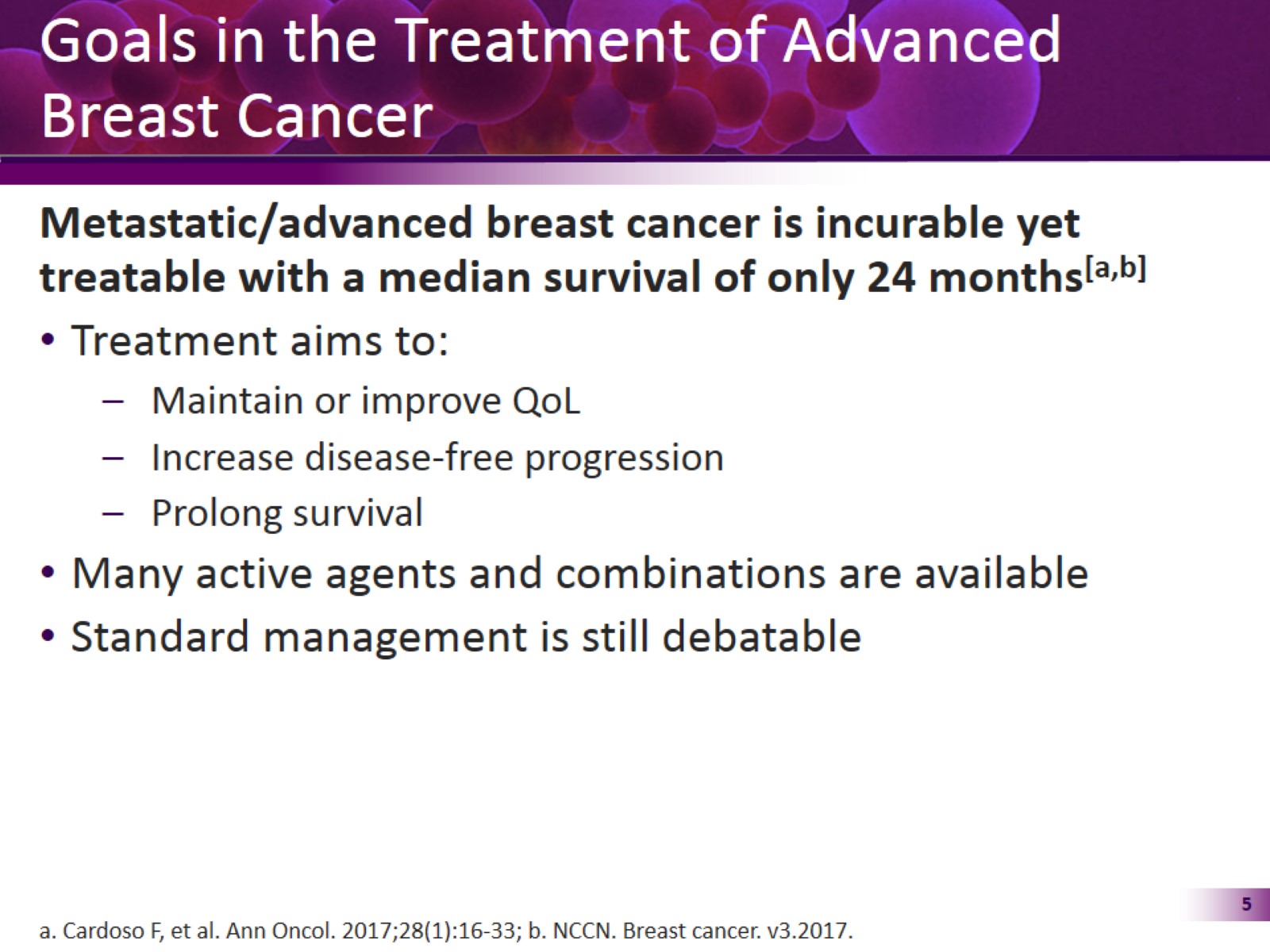 Goals in the Treatment of Advanced Breast Cancer
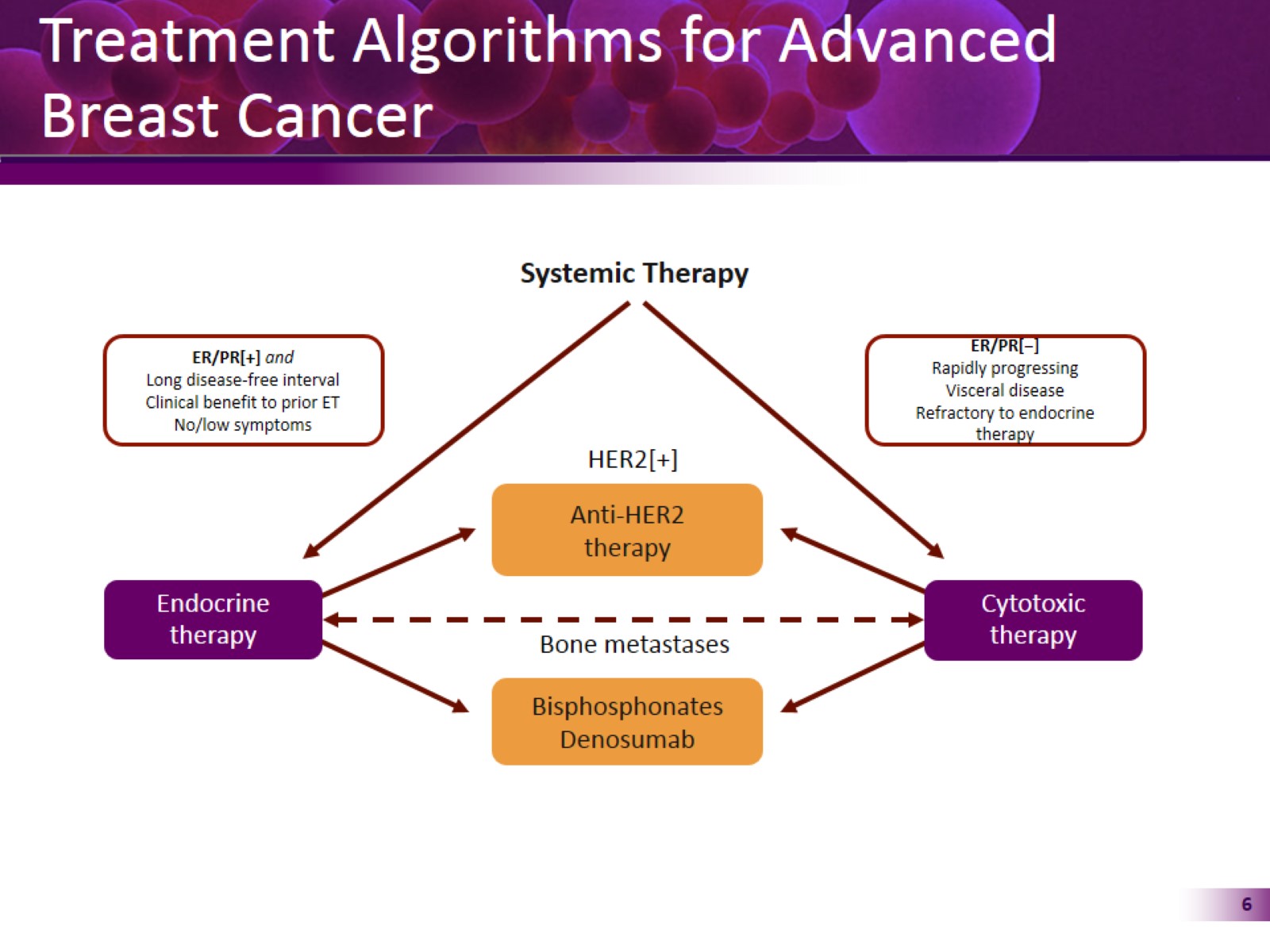 Treatment Algorithms for Advanced Breast Cancer
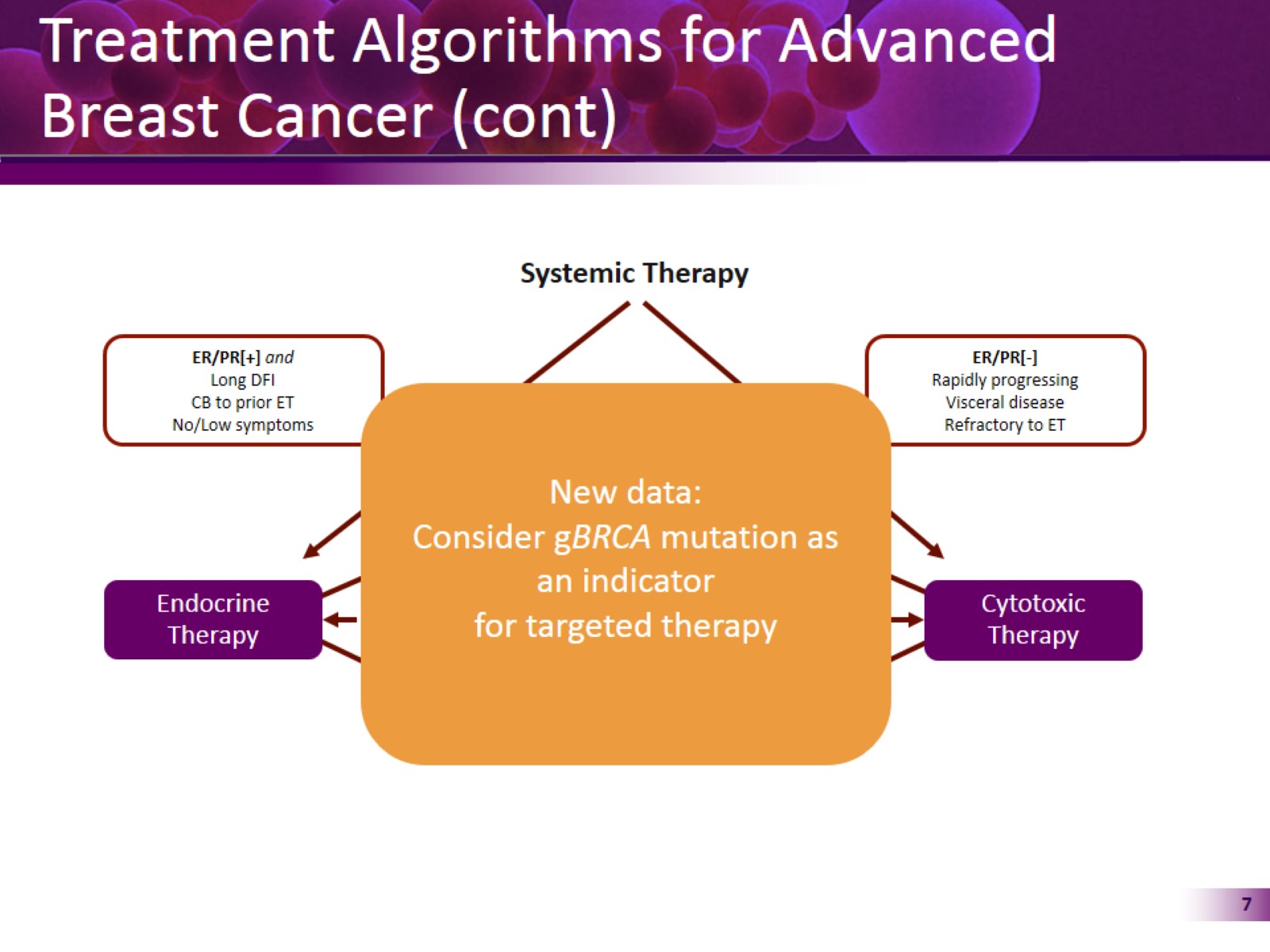 Treatment Algorithms for Advanced Breast Cancer (cont)
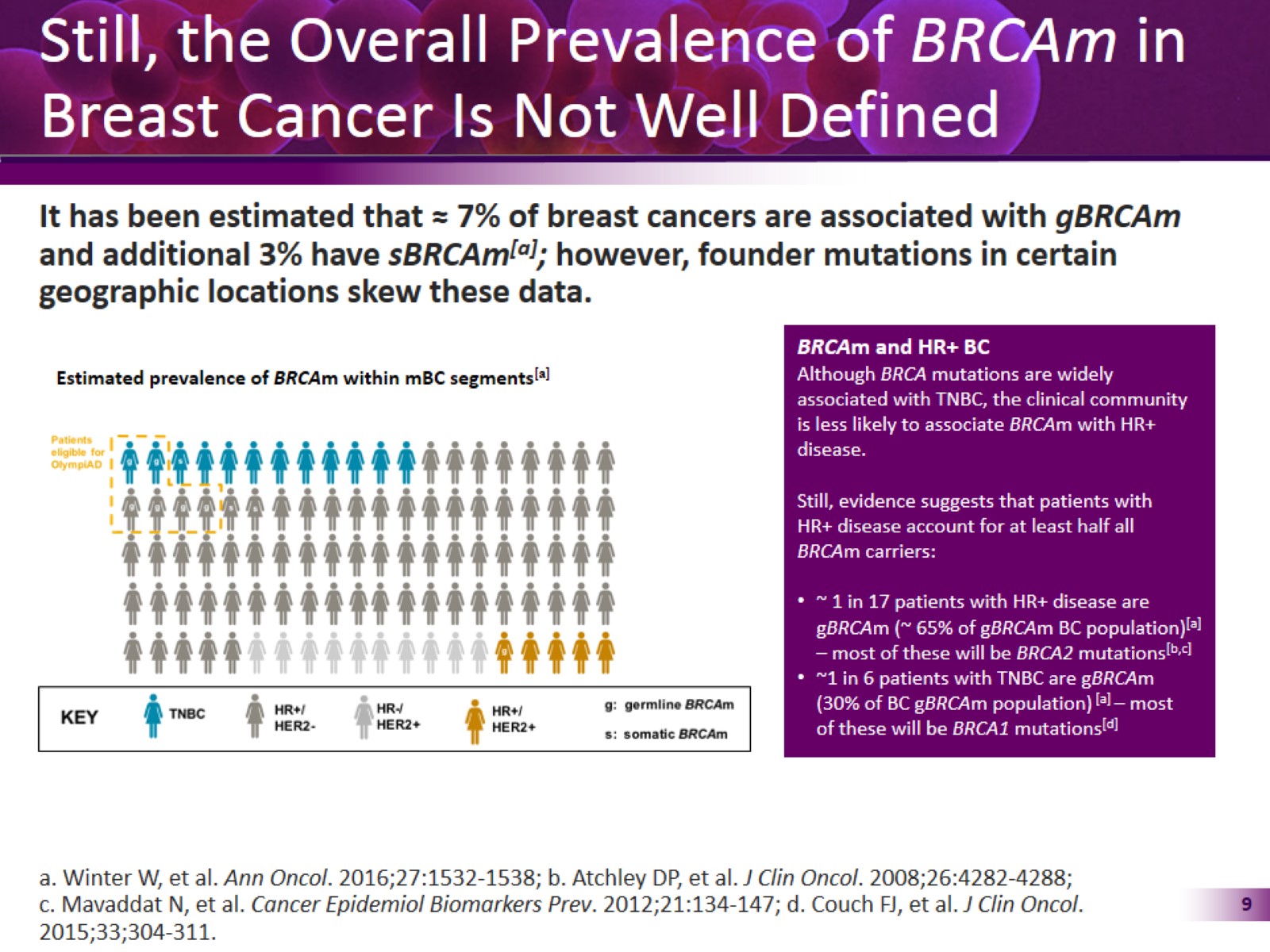 Still, the Overall Prevalence of BRCAm in Breast Cancer Is Not Well Defined
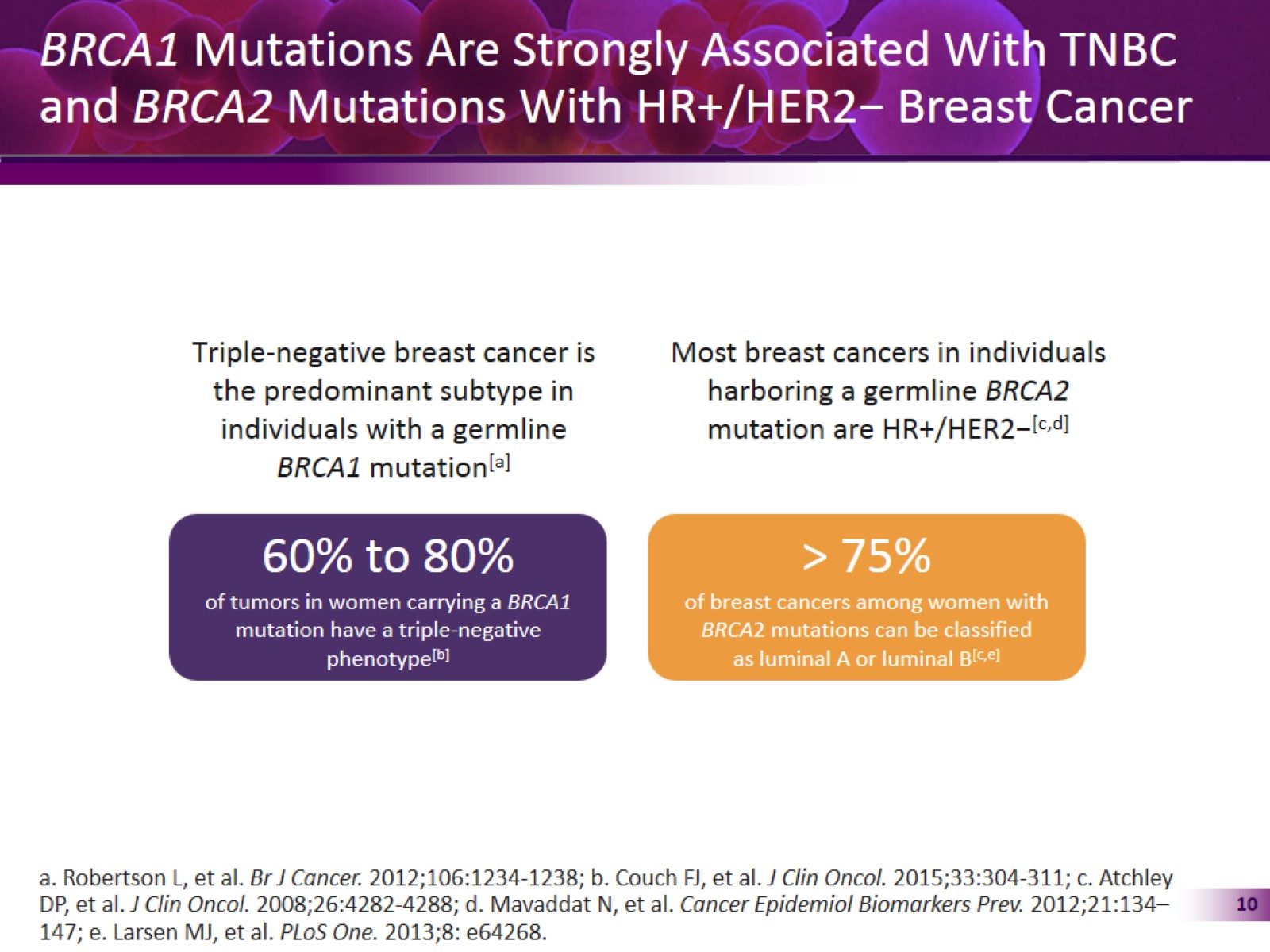 BRCA1 Mutations Are Strongly Associated With TNBC and BRCA2 Mutations With HR+/HER2− Breast Cancer
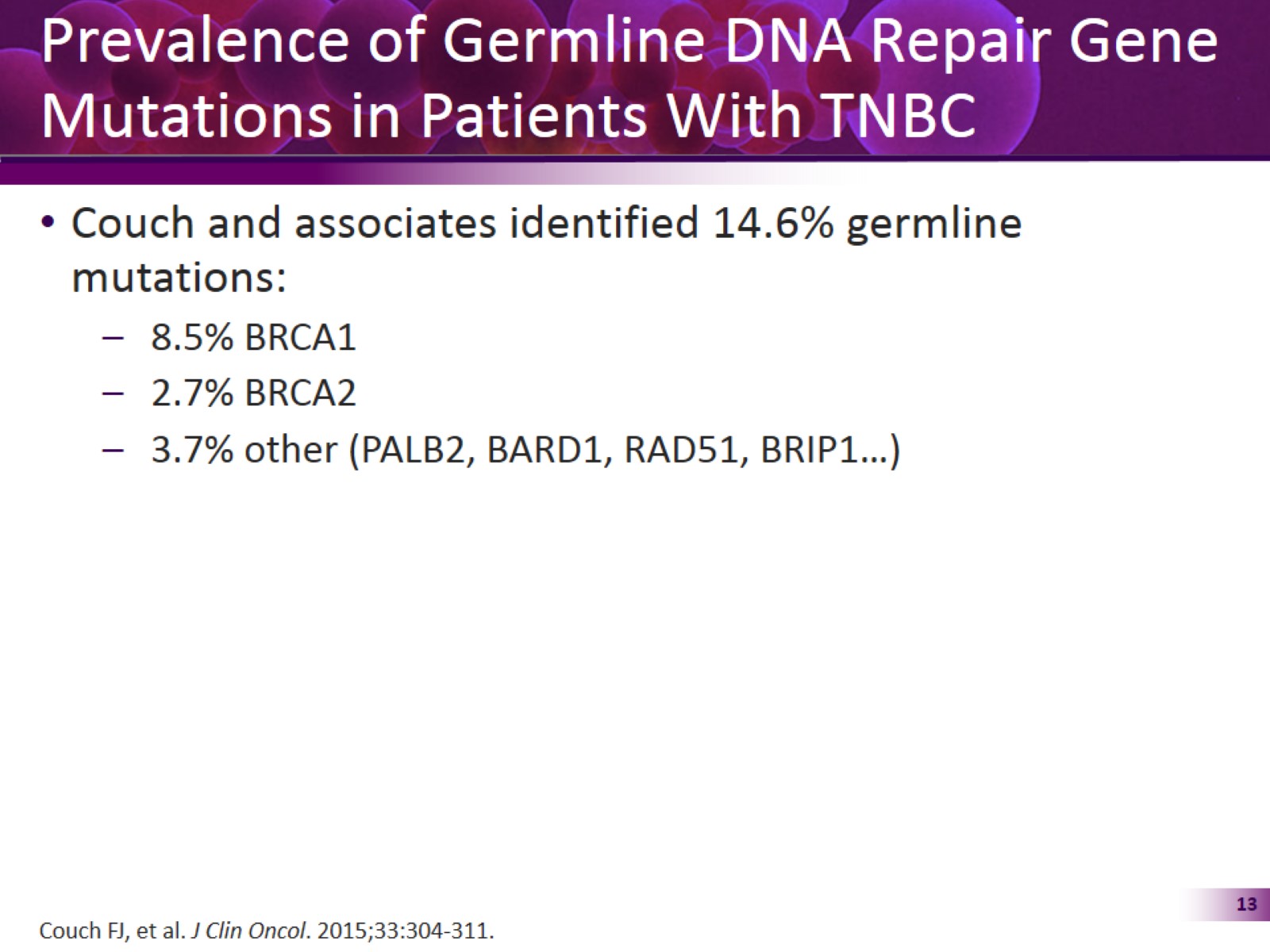 Prevalence of Germline DNA Repair Gene Mutations in Patients With TNBC
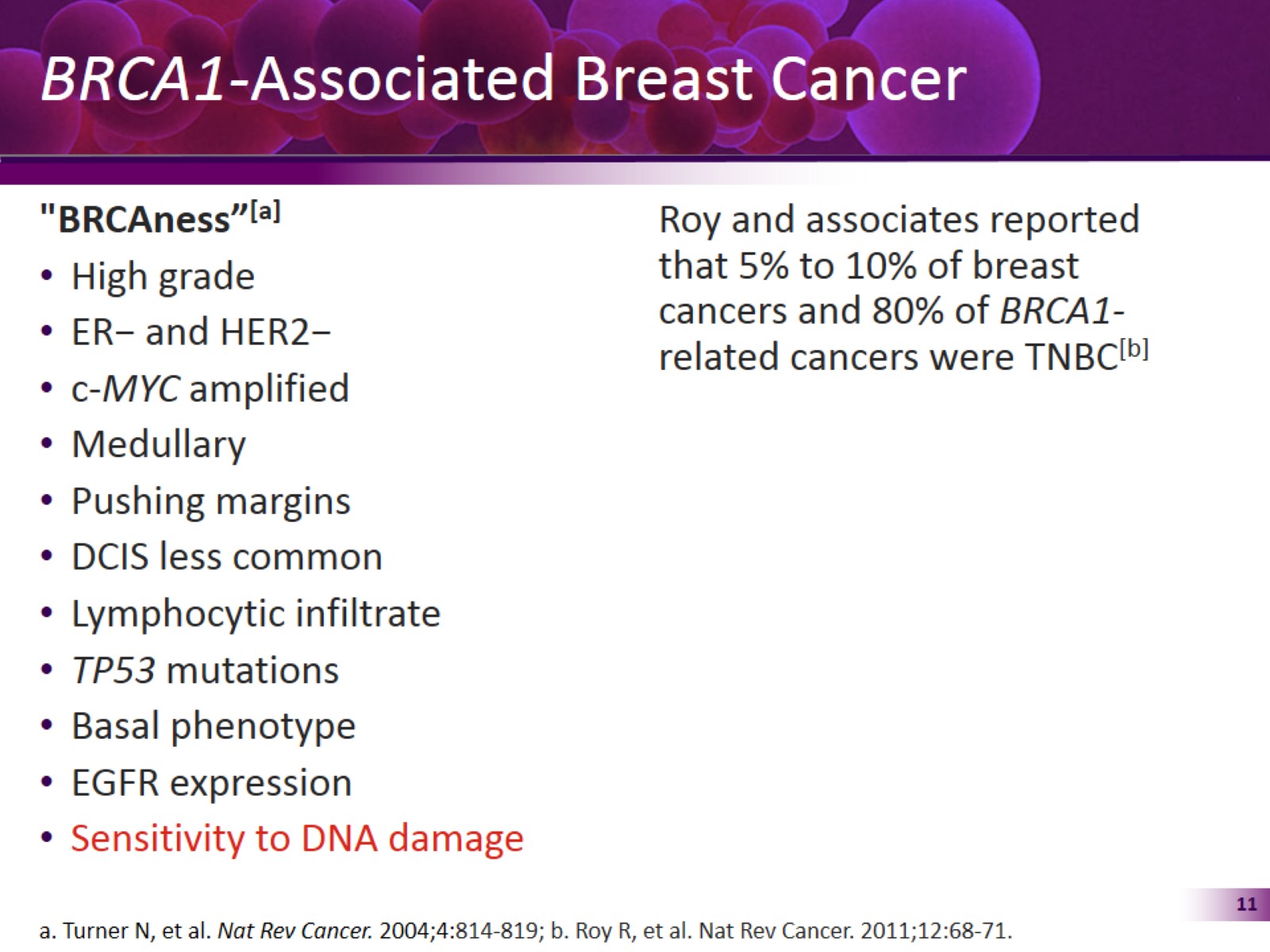 BRCA1-Associated Breast Cancer
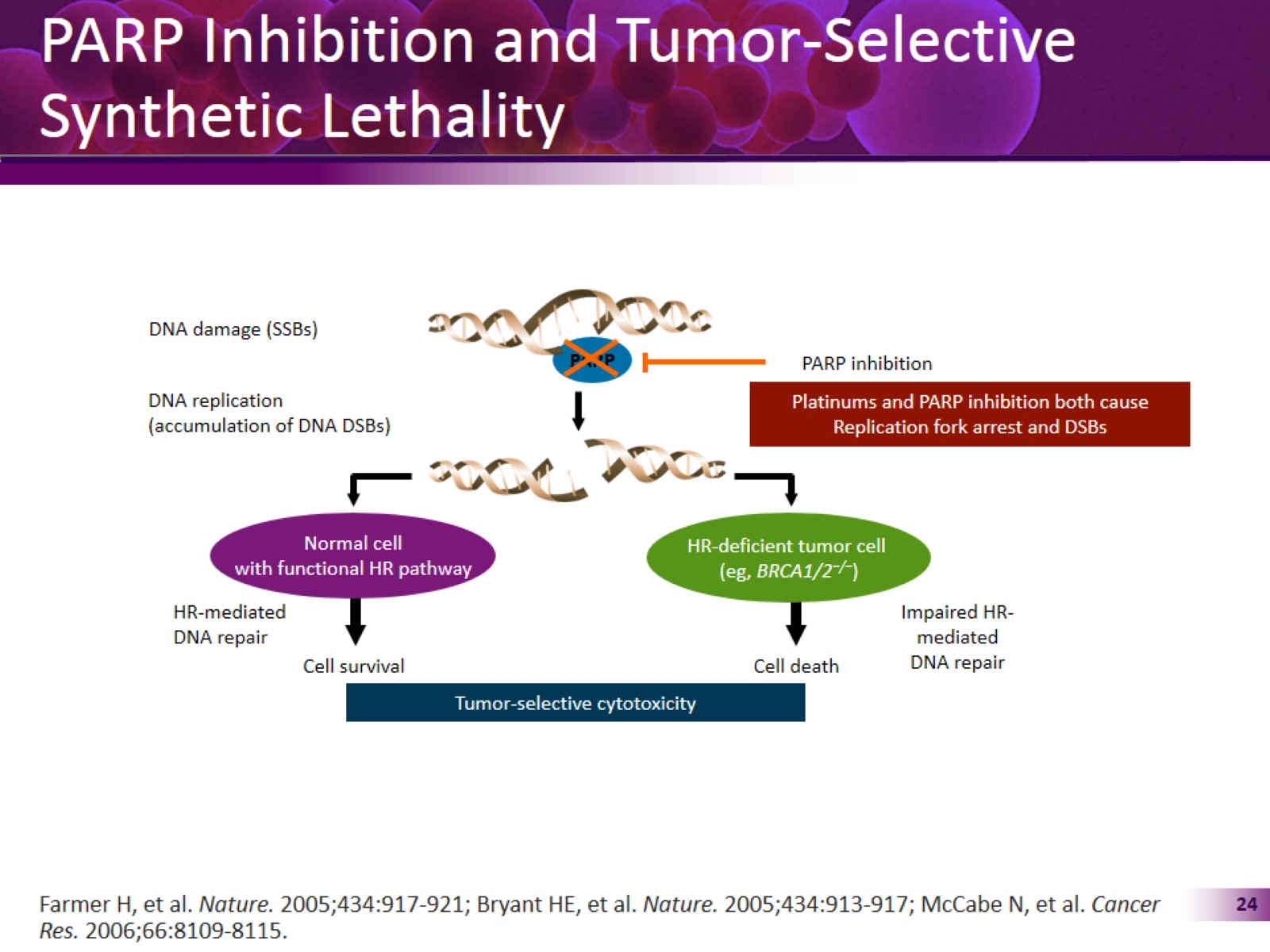 PARP Inhibition and Tumor-Selective Synthetic Lethality
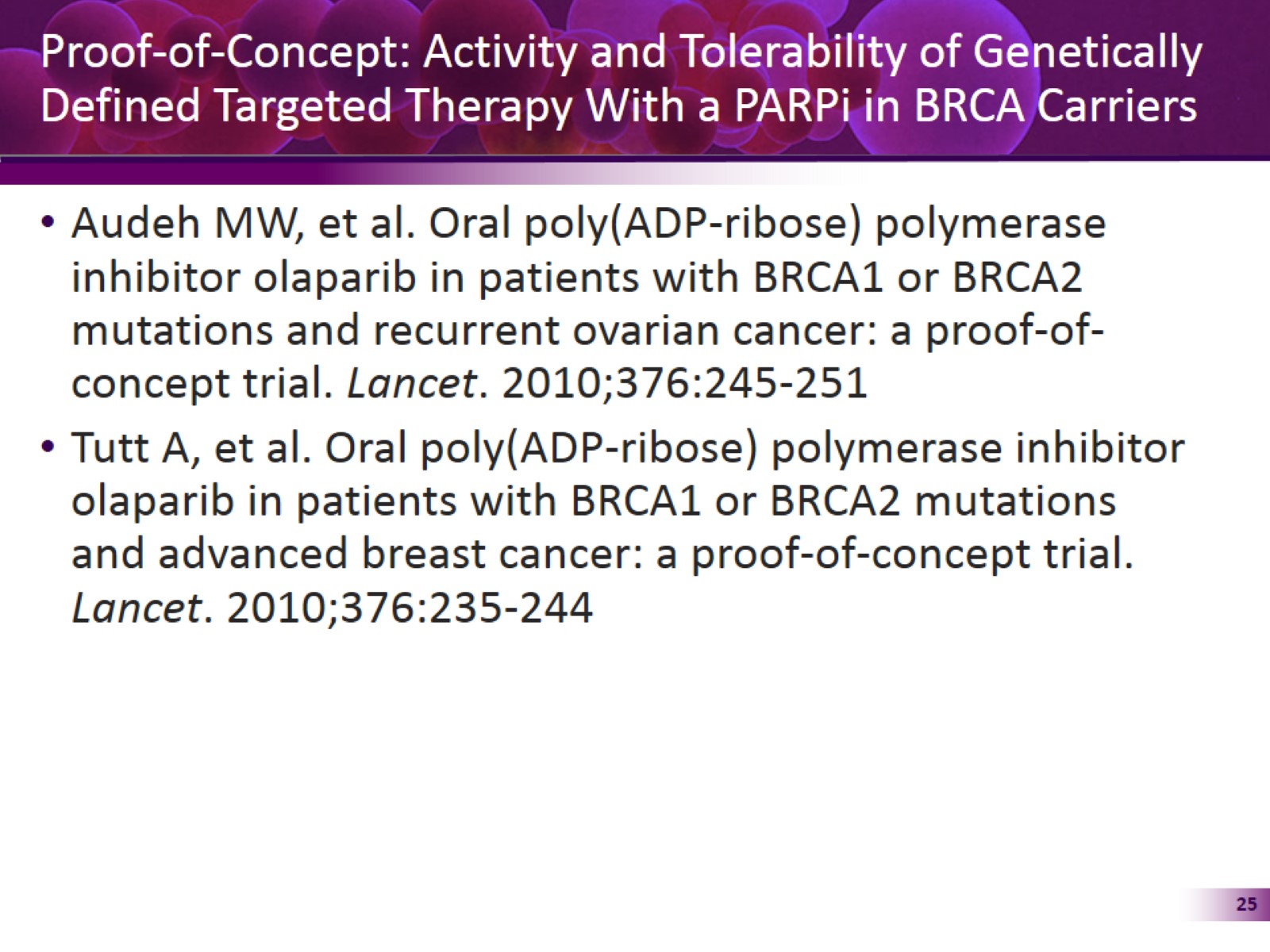 Proof-of-Concept: Activity and Tolerability of Genetically Defined Targeted Therapy With a PARPi in BRCA Carriers
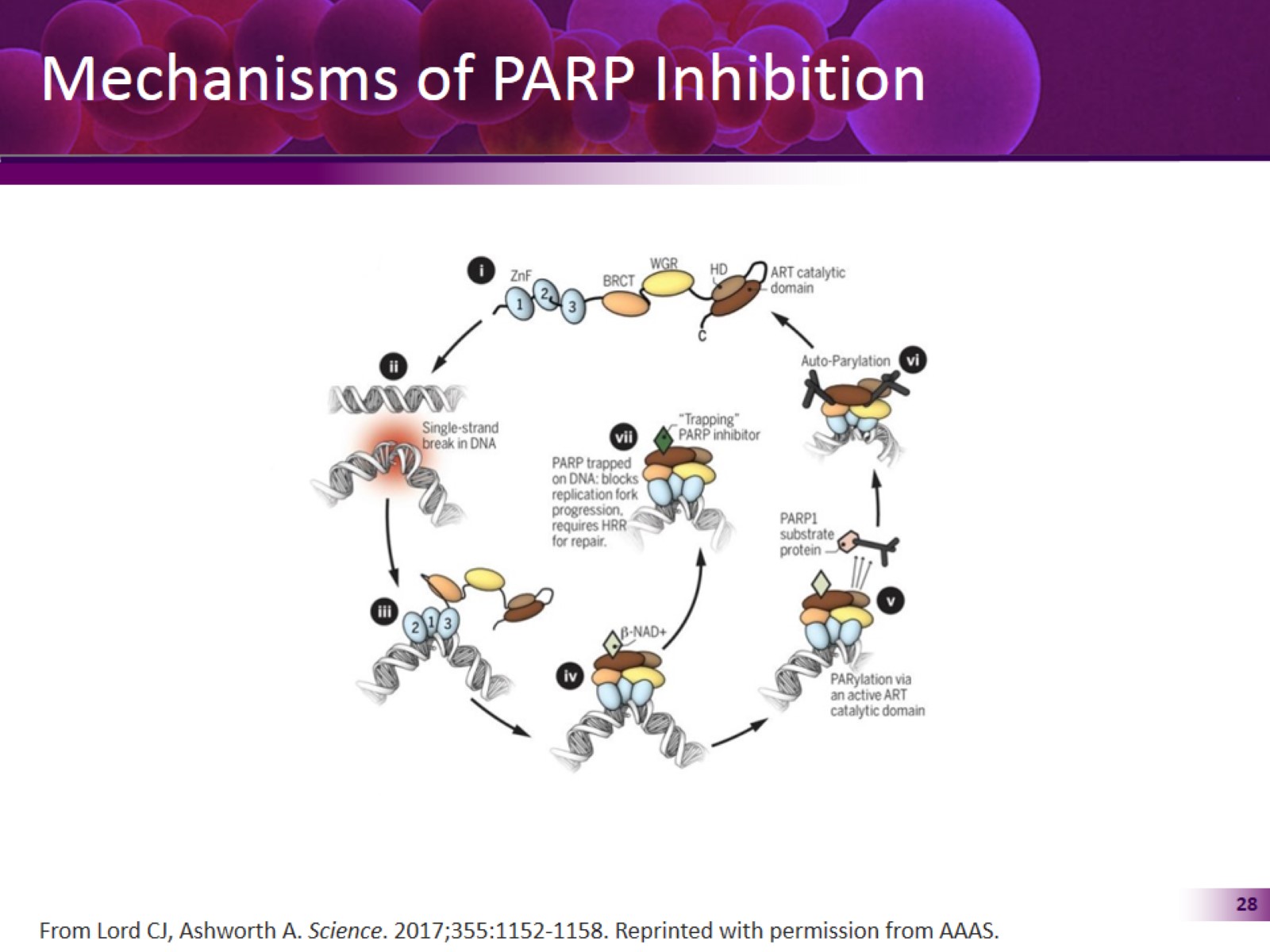 Mechanisms of PARP Inhibition
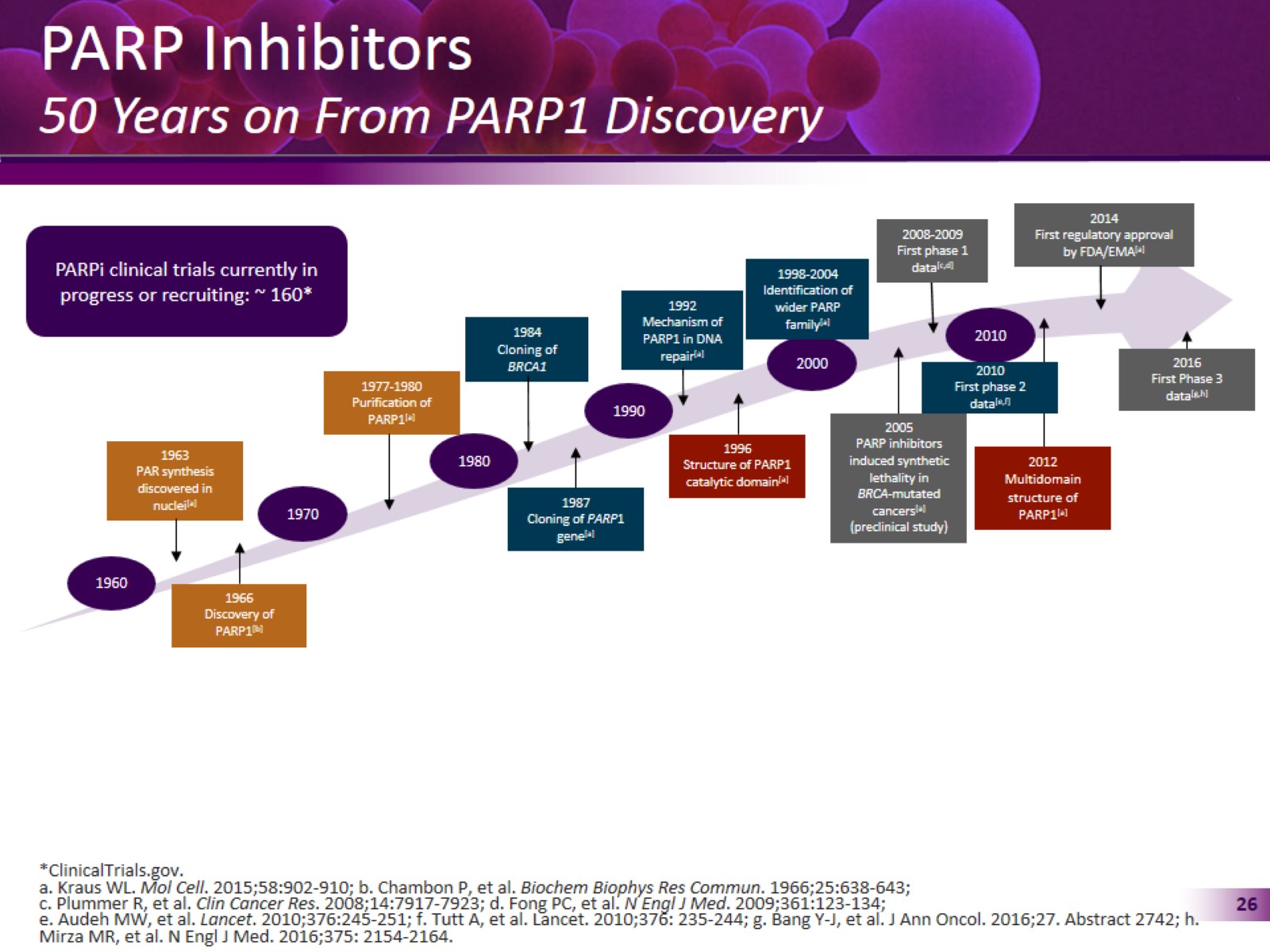 PARP Inhibitors50 Years on From PARP1 Discovery
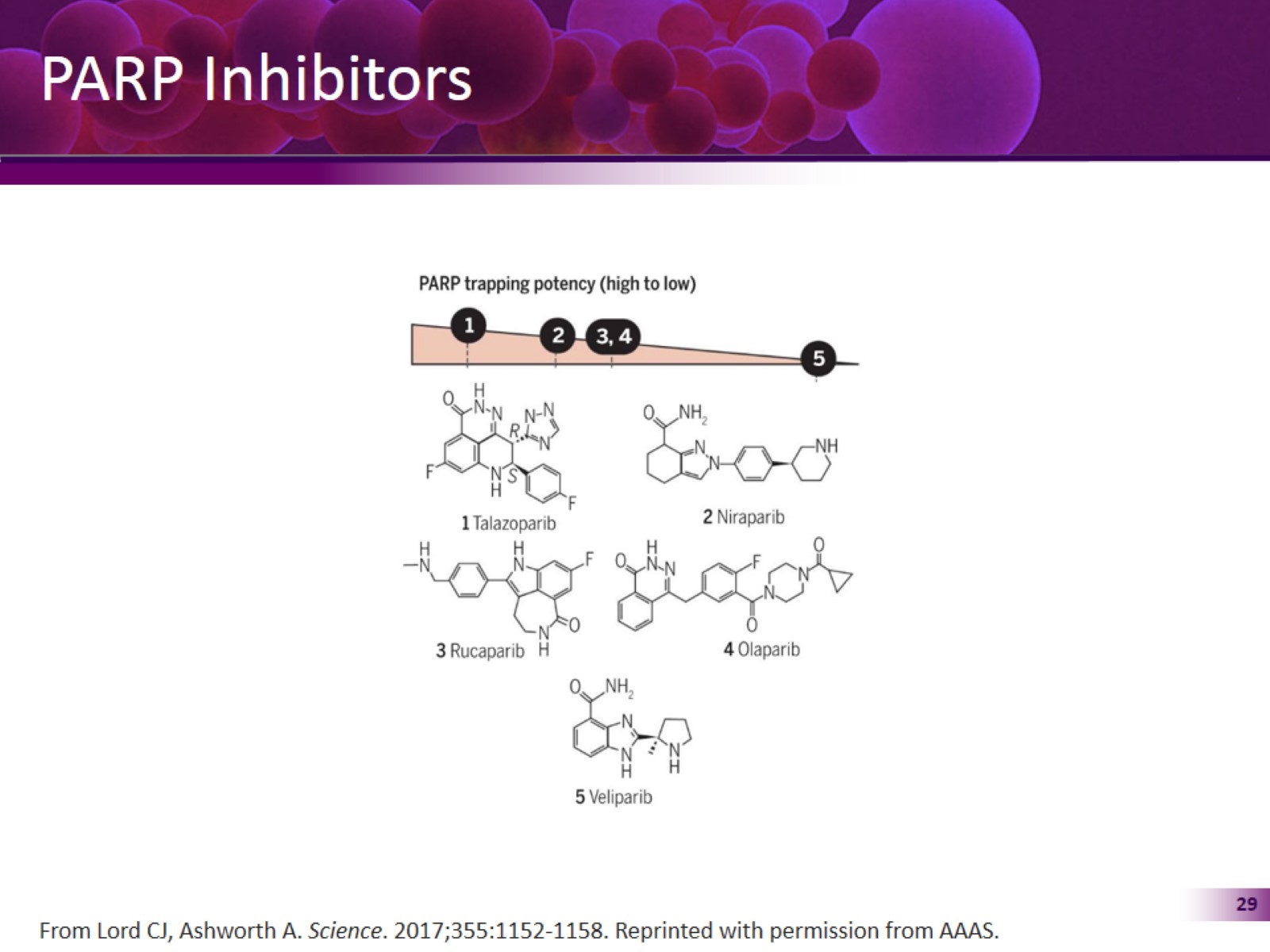 PARP Inhibitors
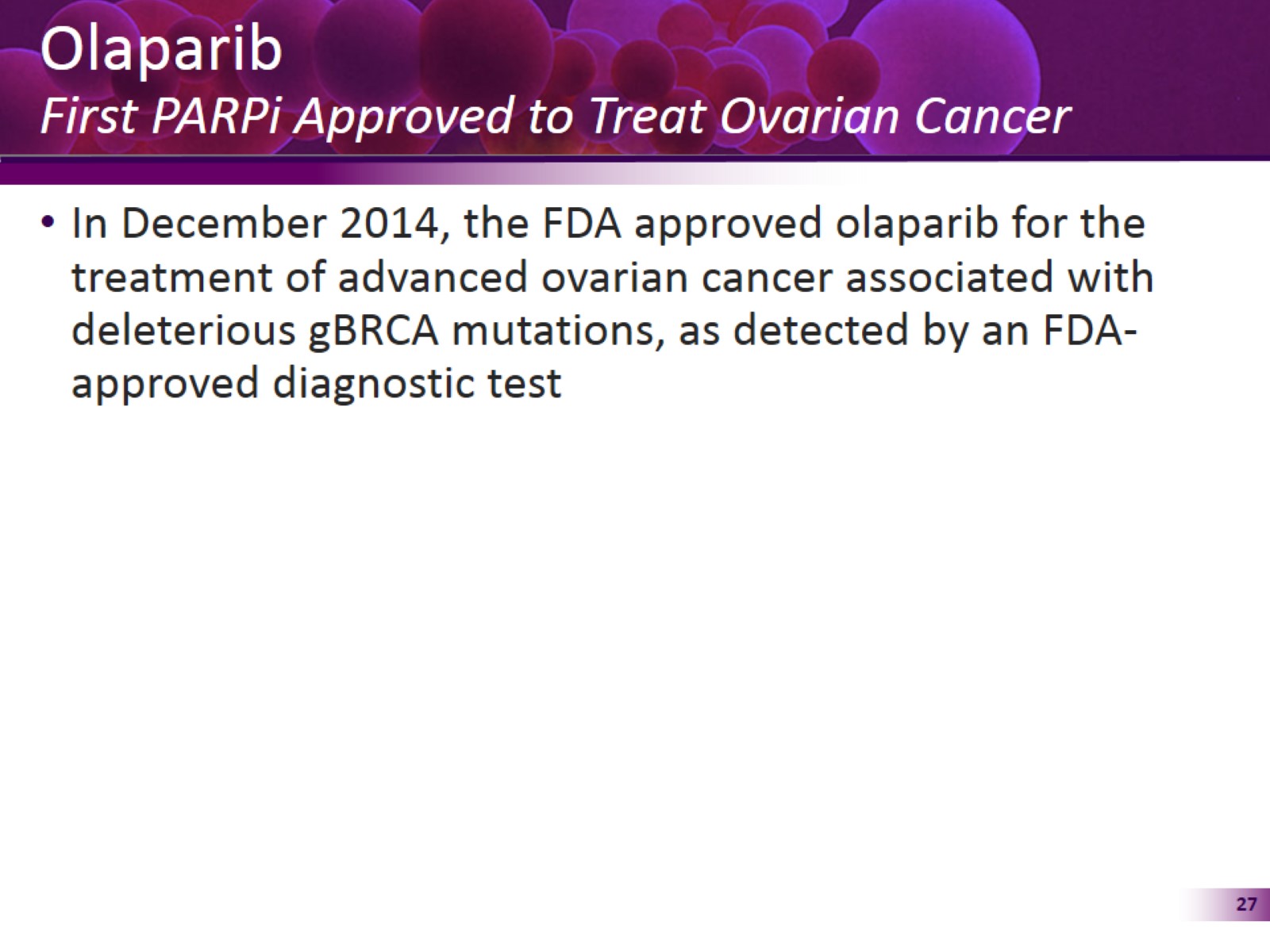 OlaparibFirst PARPi Approved to Treat Ovarian Cancer
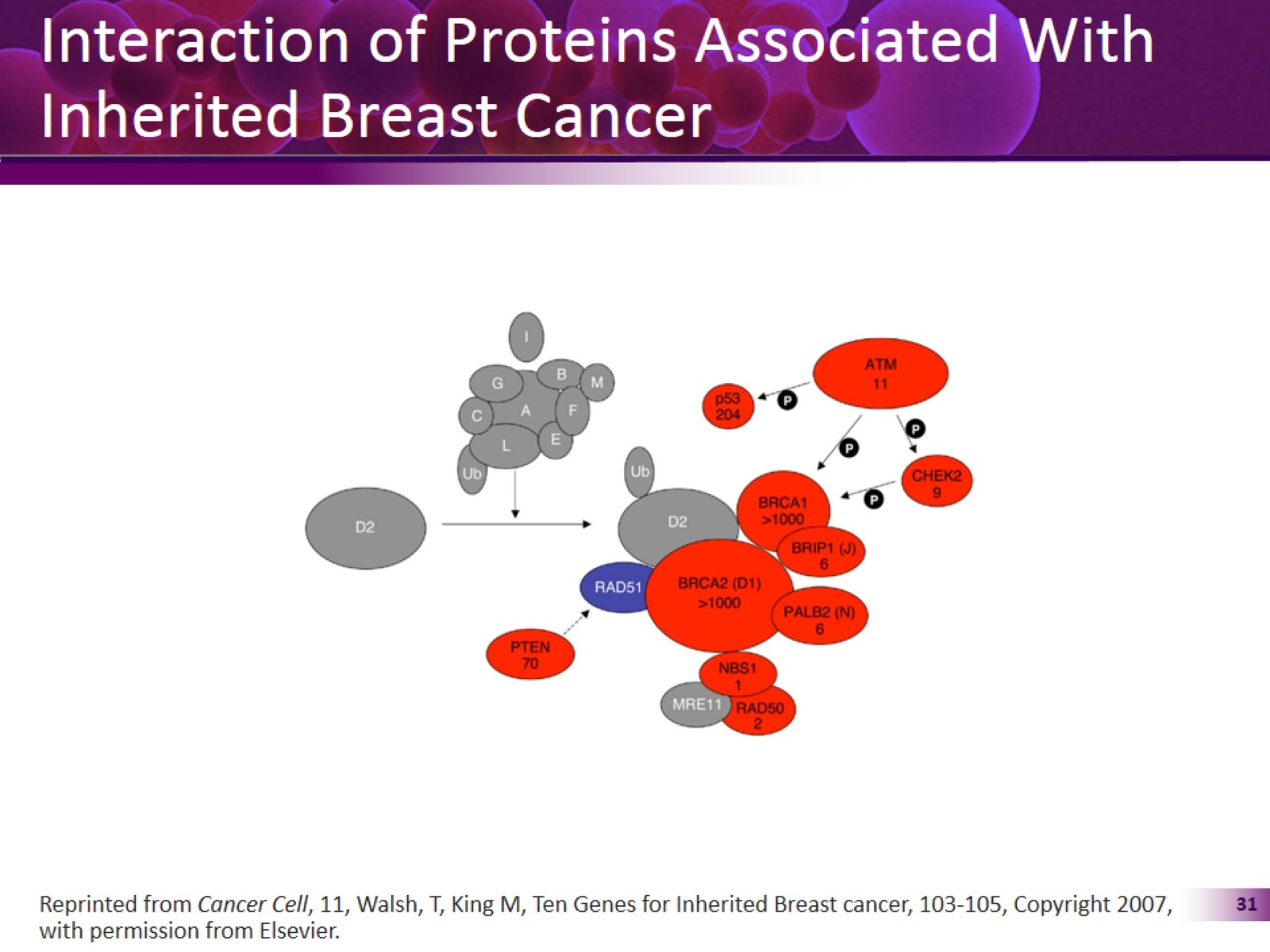 Interaction of Proteins Associated With Inherited Breast Cancer
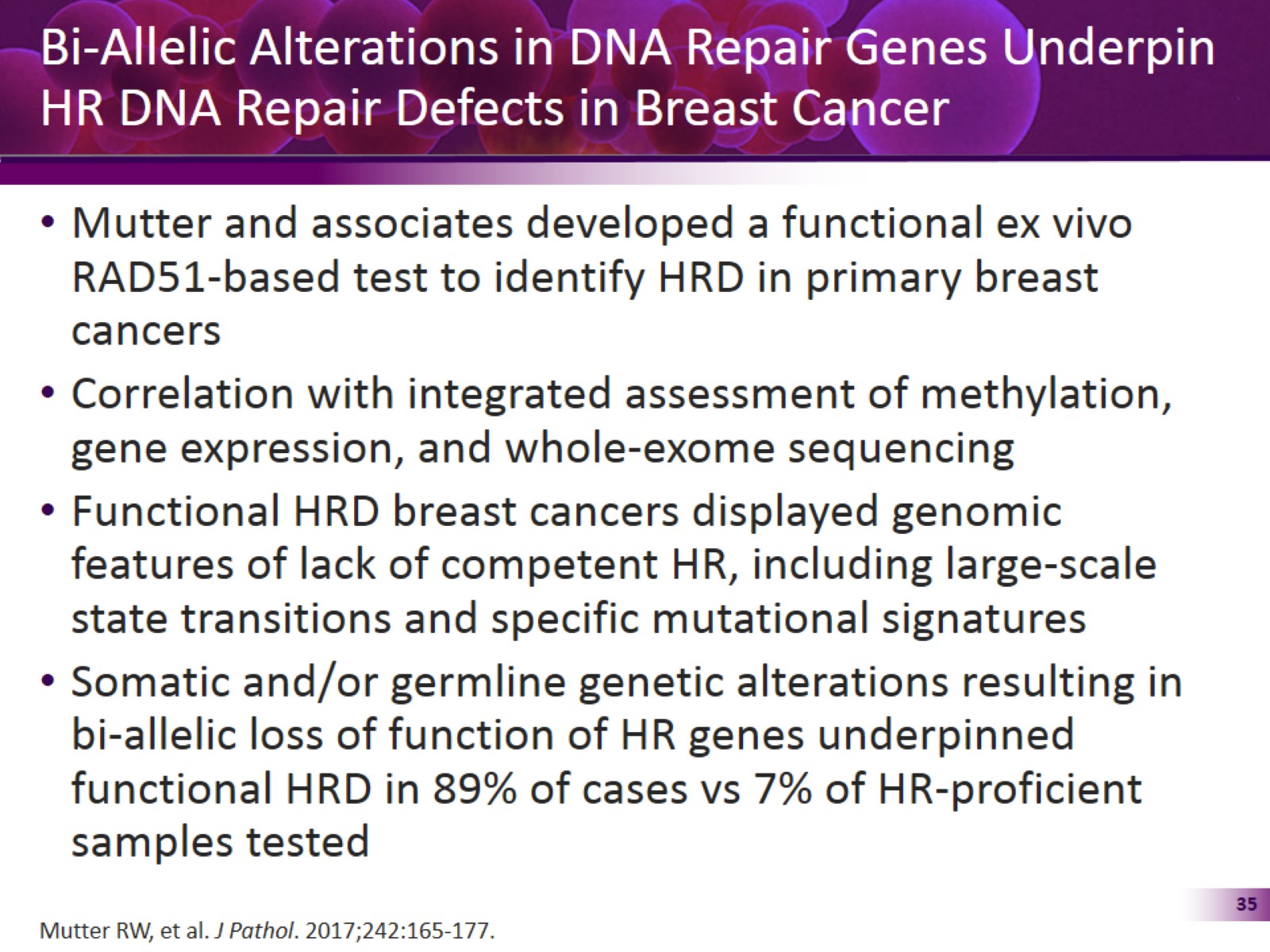 Bi-Allelic Alterations in DNA Repair Genes Underpin HR DNA Repair Defects in Breast Cancer
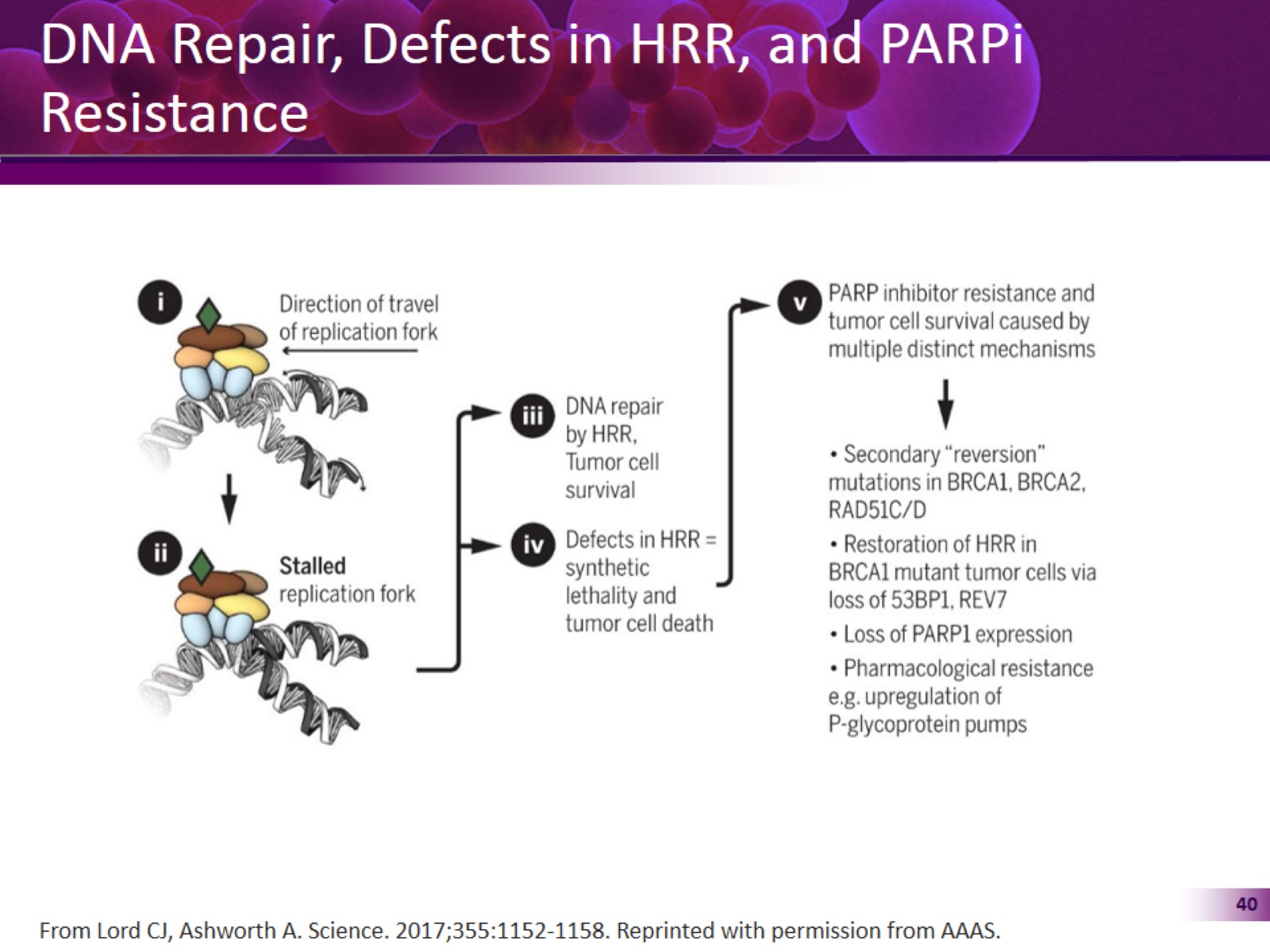 DNA Repair, Defects in HRR, and PARPi Resistance
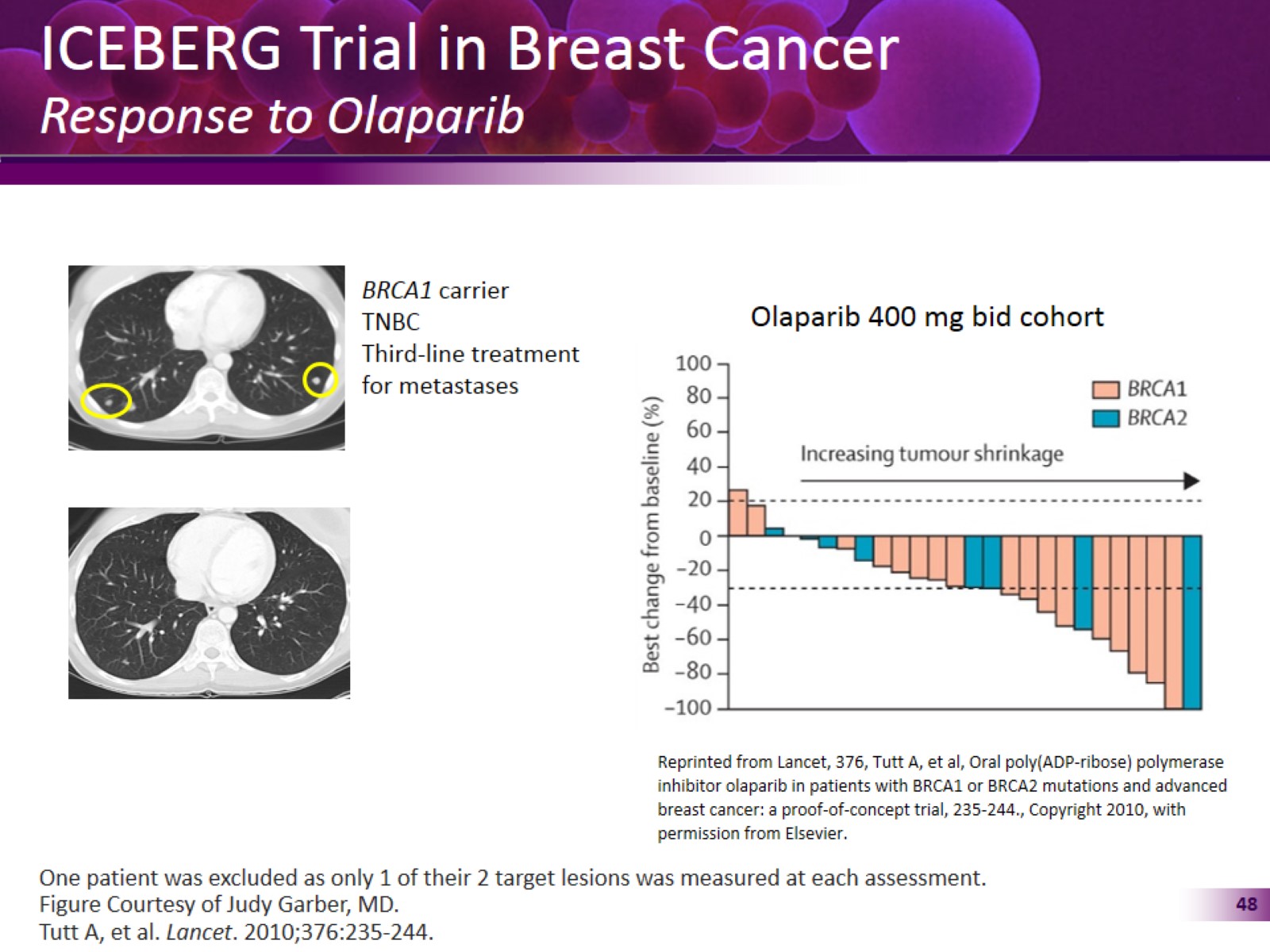 ICEBERG Trial in Breast CancerResponse to Olaparib
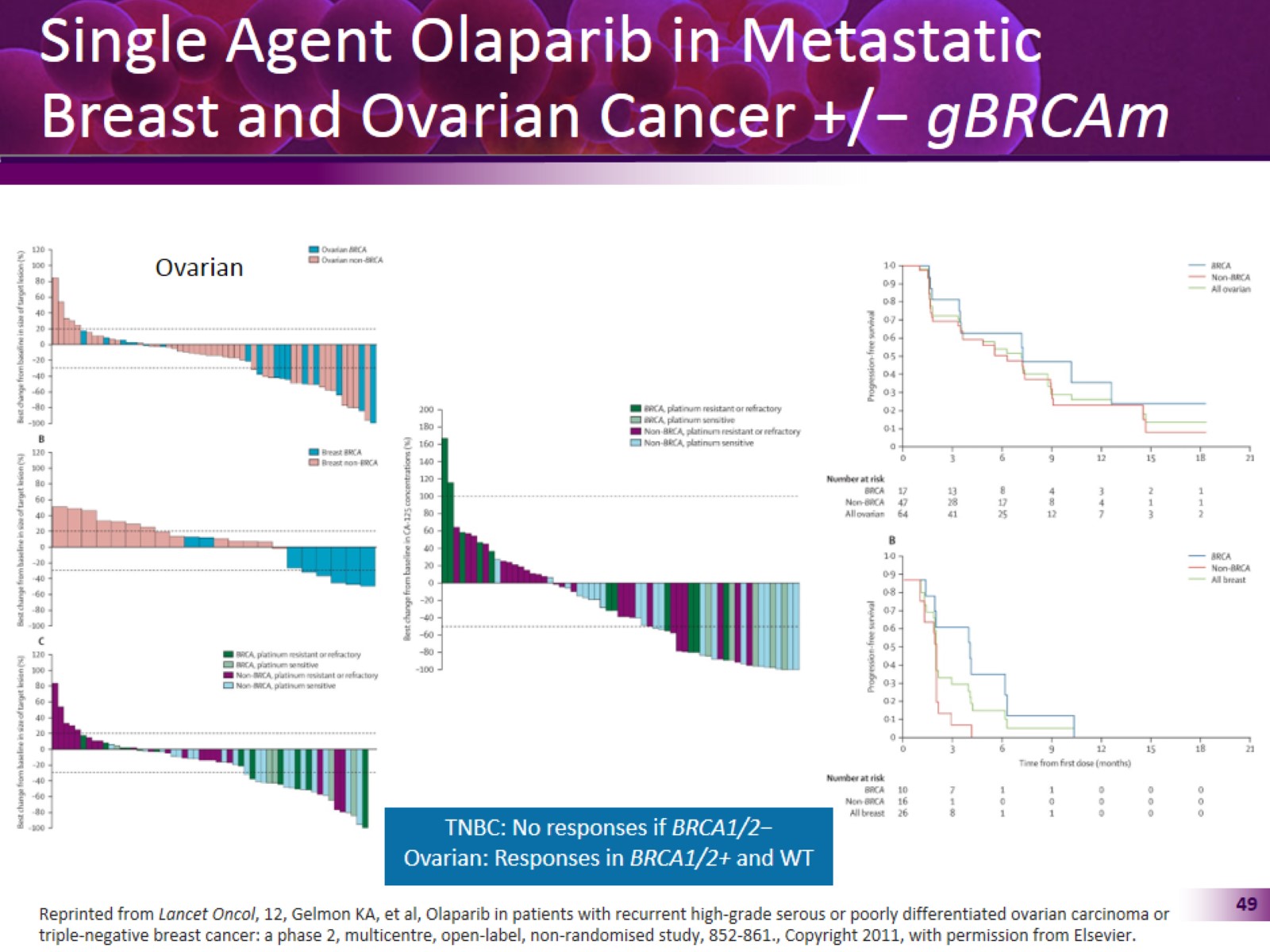 Single Agent Olaparib in Metastatic Breast and Ovarian Cancer +/− gBRCAm
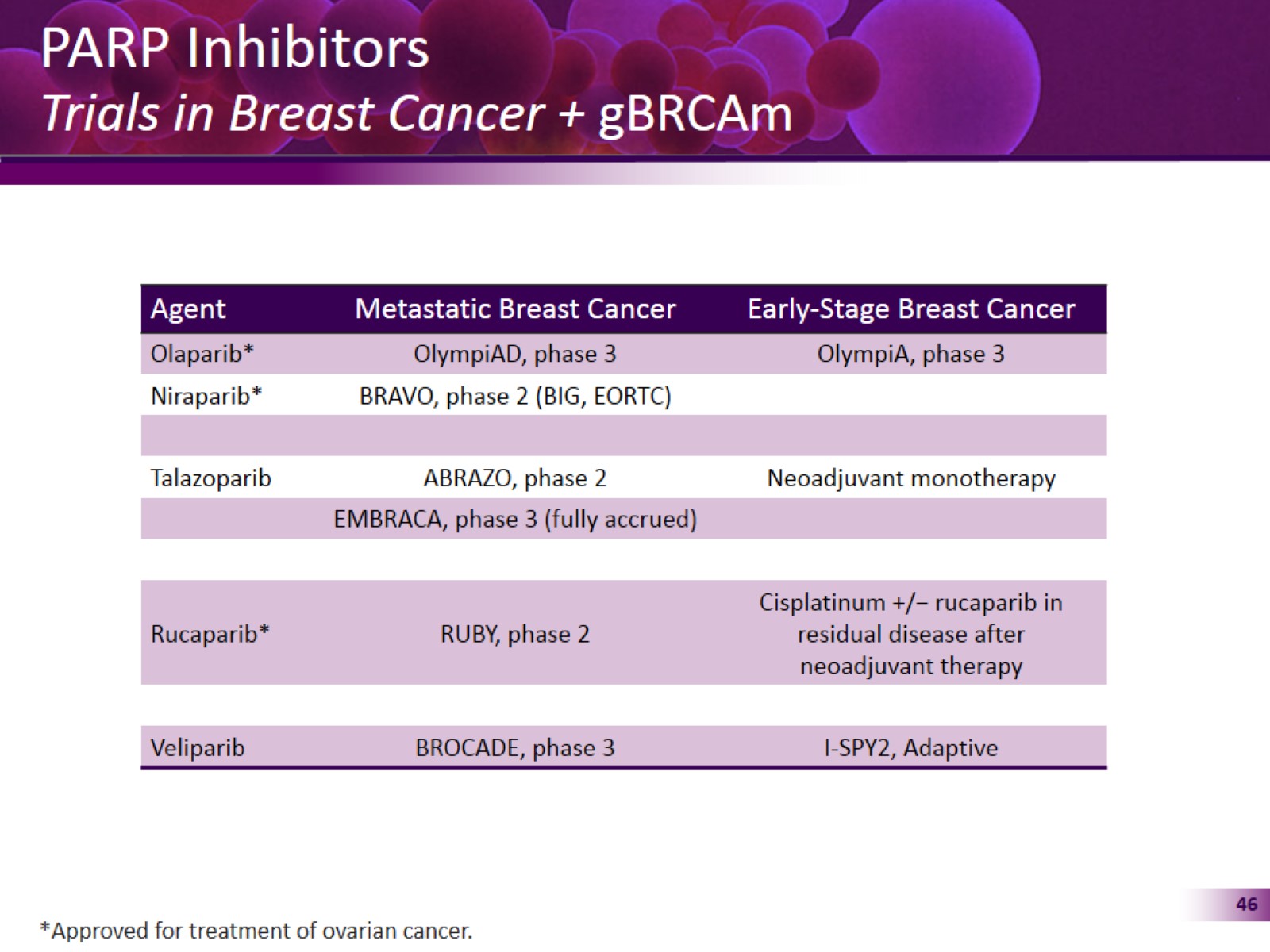 PARP InhibitorsTrials in Breast Cancer + gBRCAm
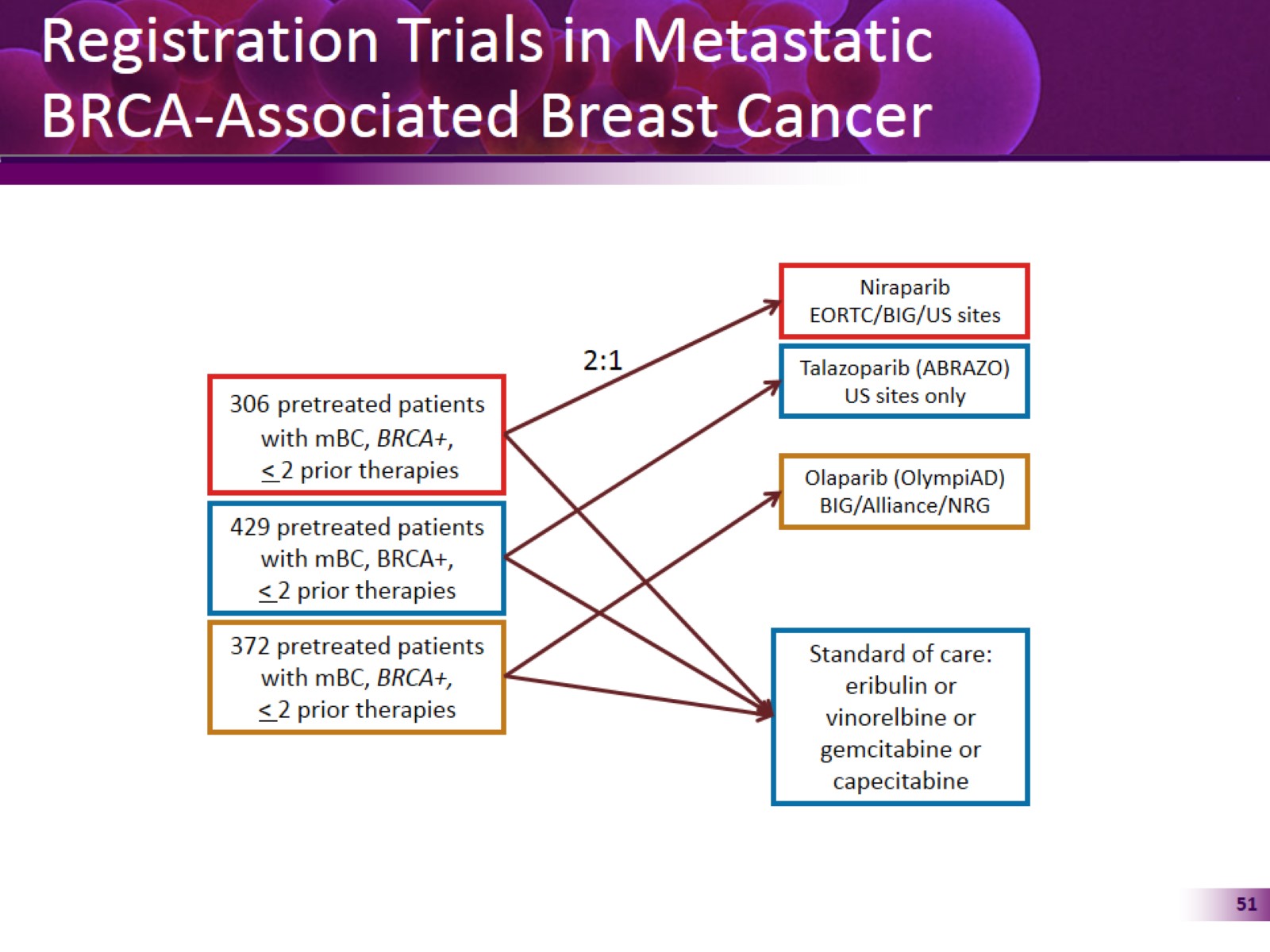 Registration Trials in Metastatic BRCA-Associated Breast Cancer
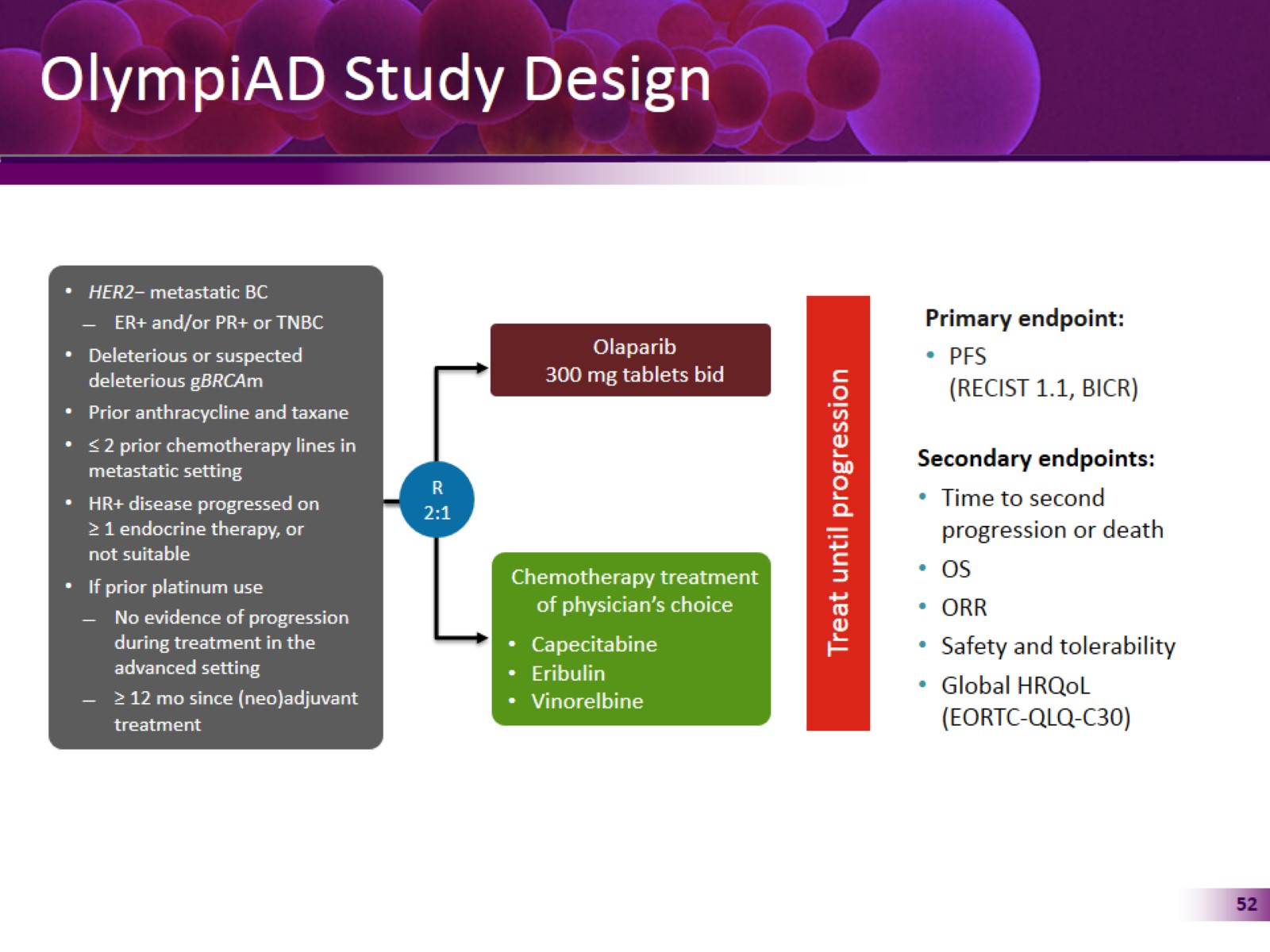 OlympiAD Study Design
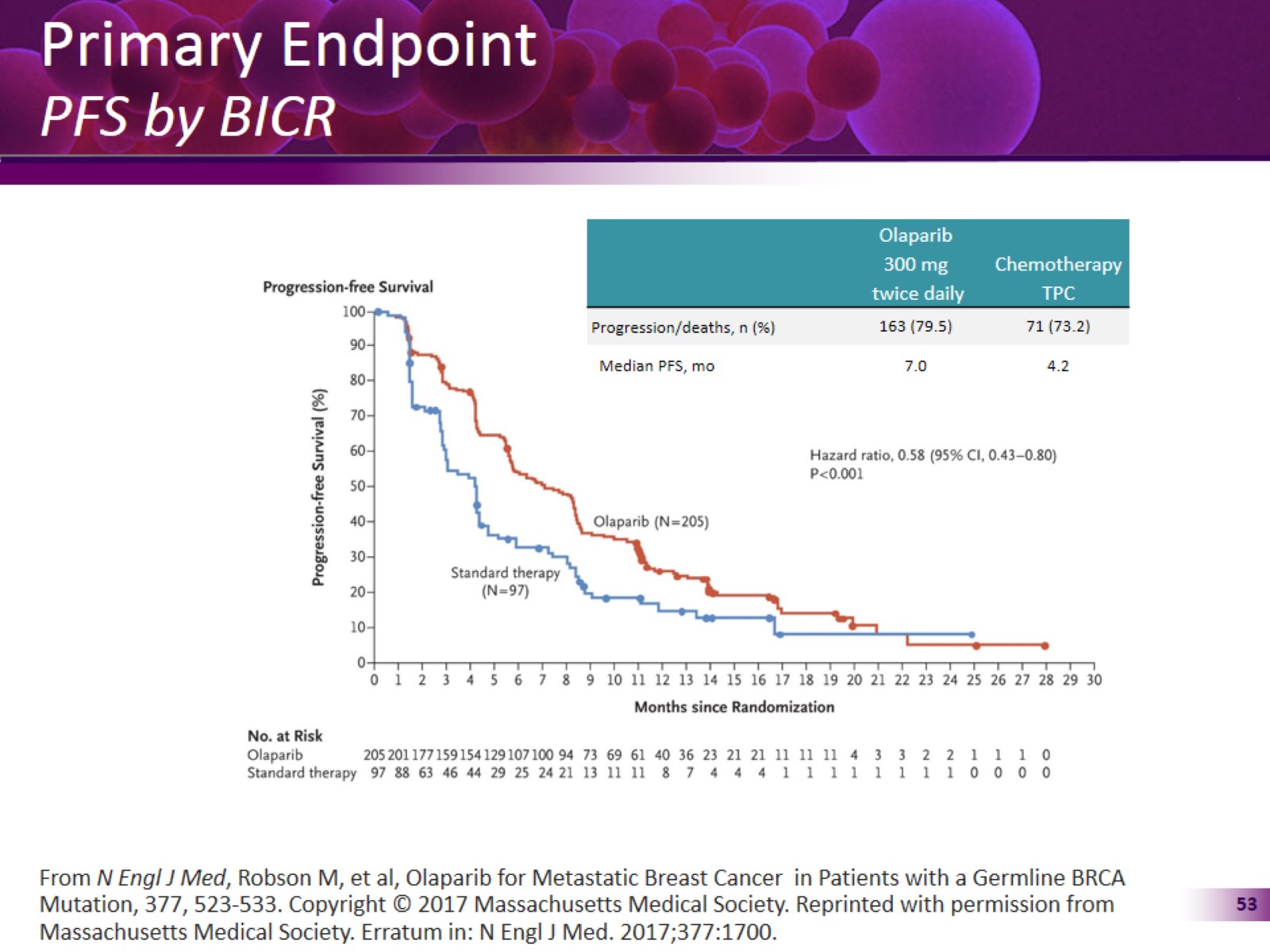 Primary EndpointPFS by BICR
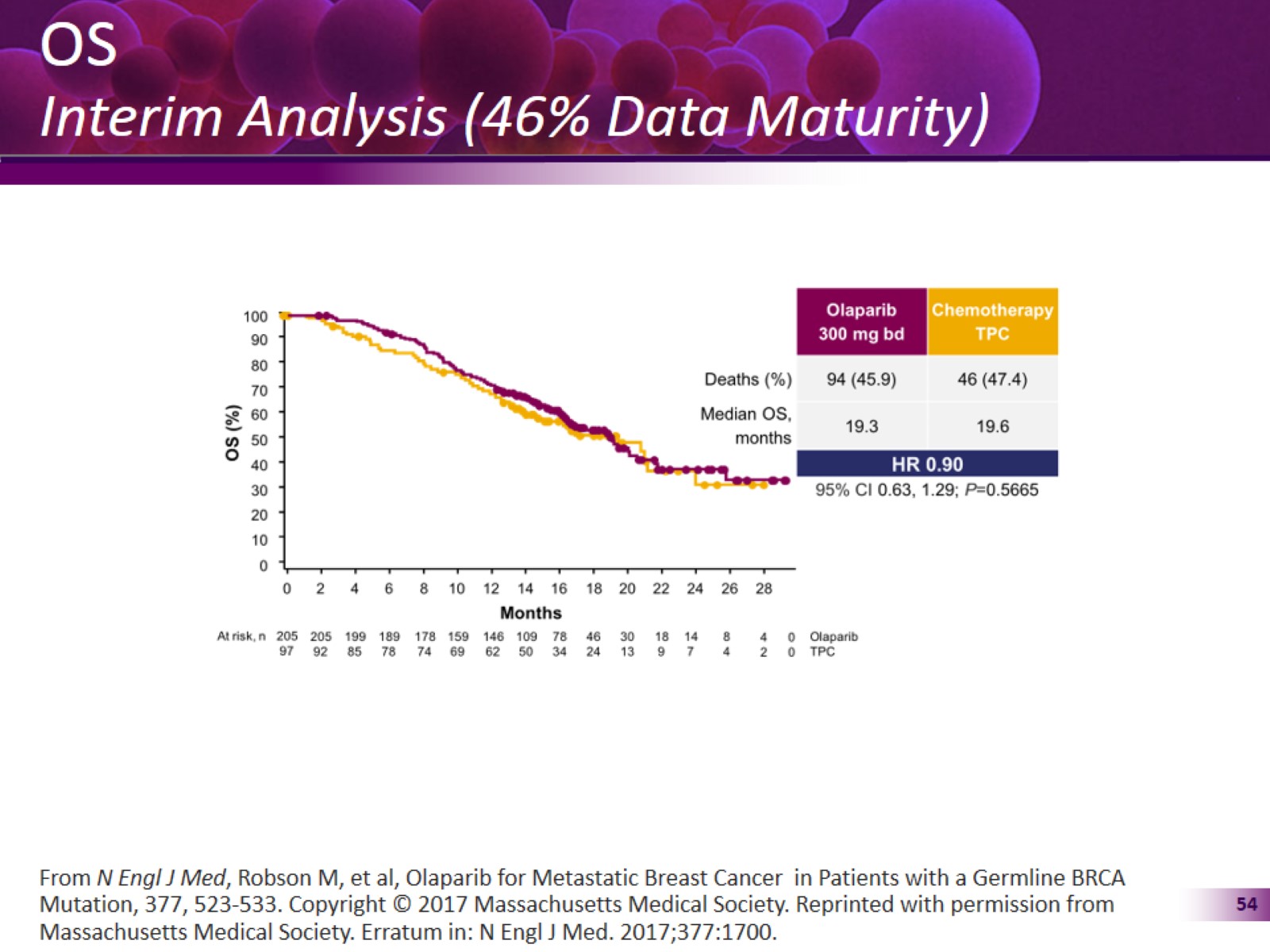 OSInterim Analysis (46% Data Maturity)
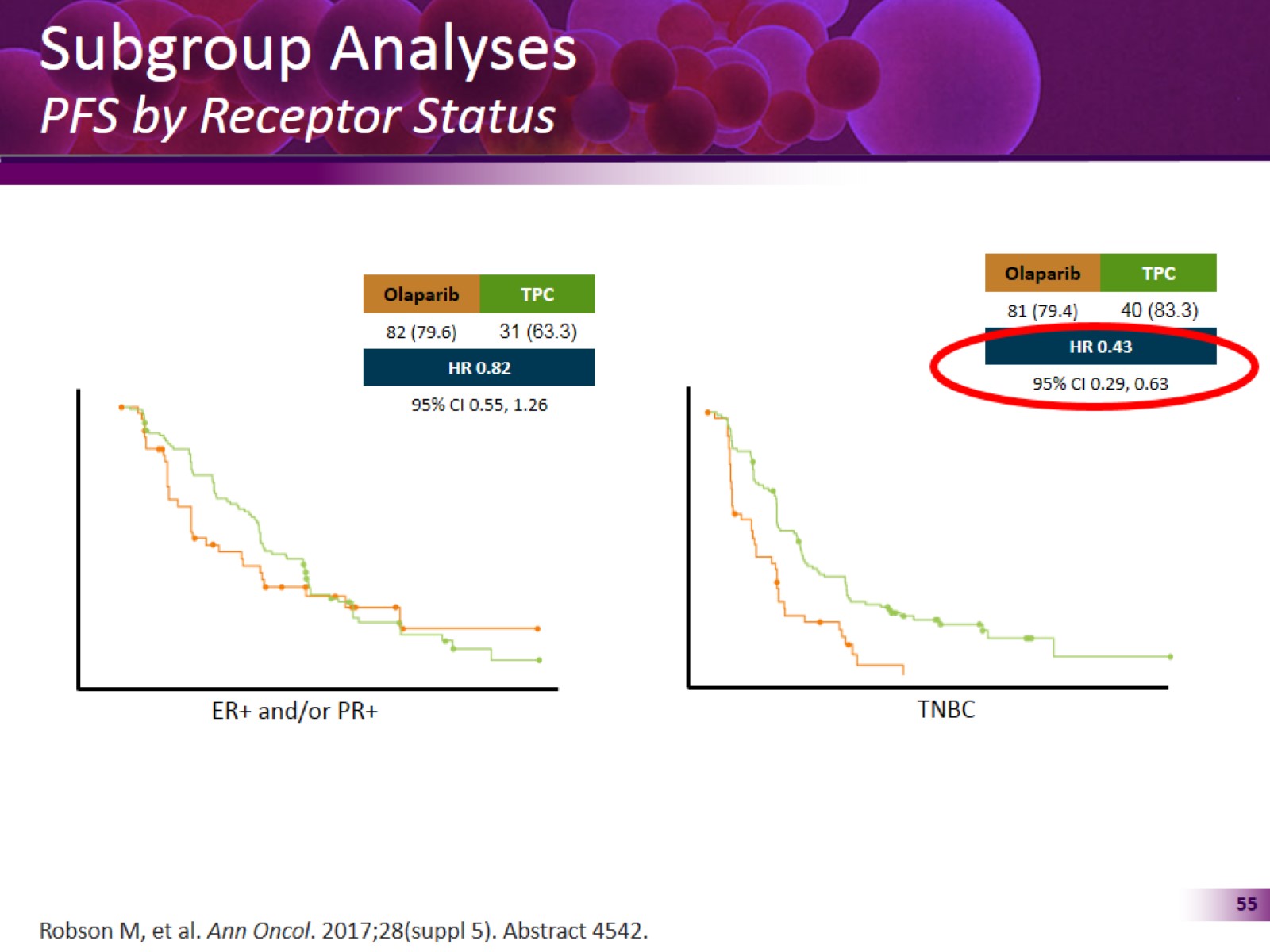 Subgroup AnalysesPFS by Receptor Status
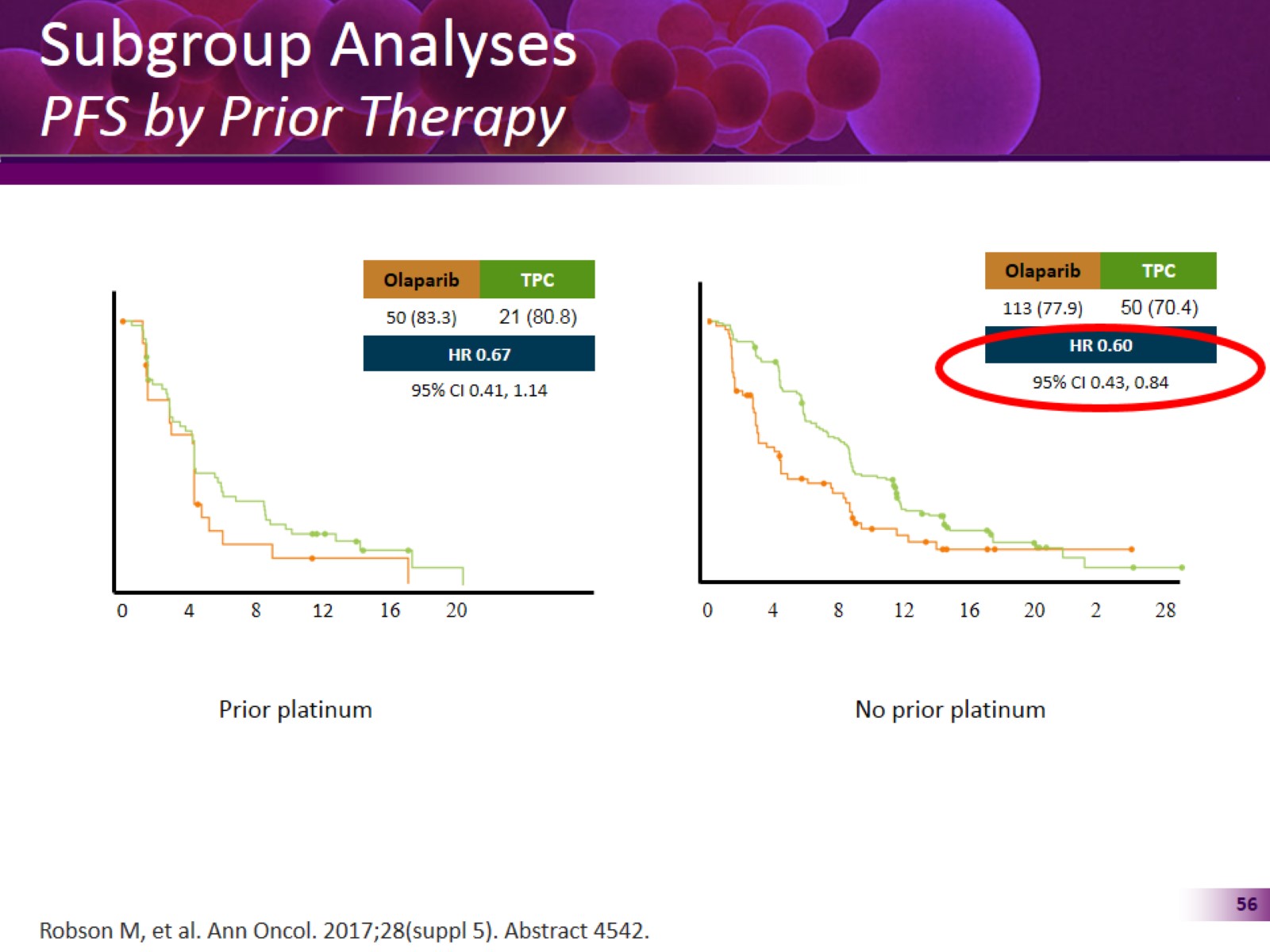 Subgroup AnalysesPFS by Prior Therapy
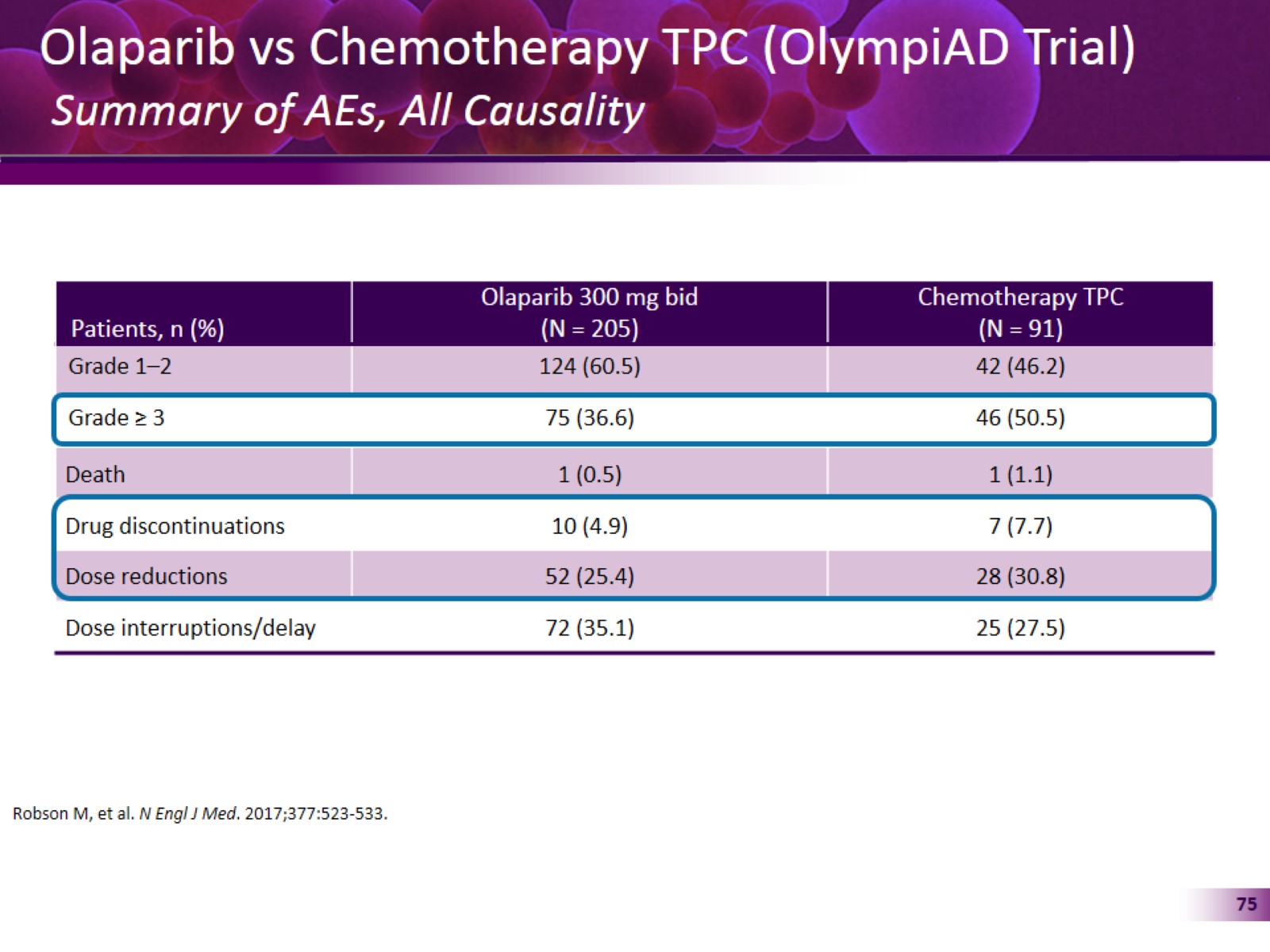 Olaparib vs Chemotherapy TPC (OlympiAD Trial) Summary of AEs, All Causality
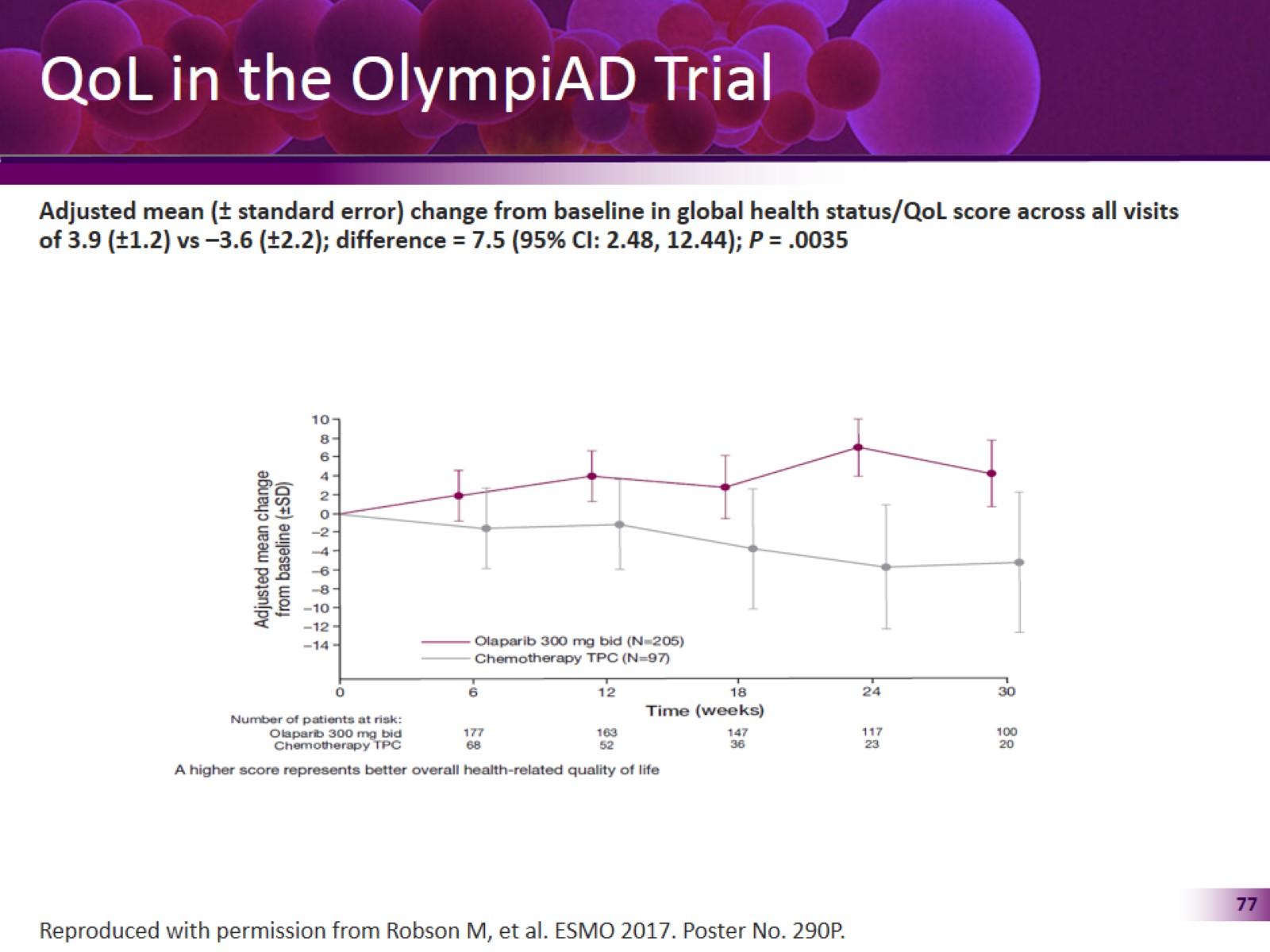 QoL in the OlympiAD Trial
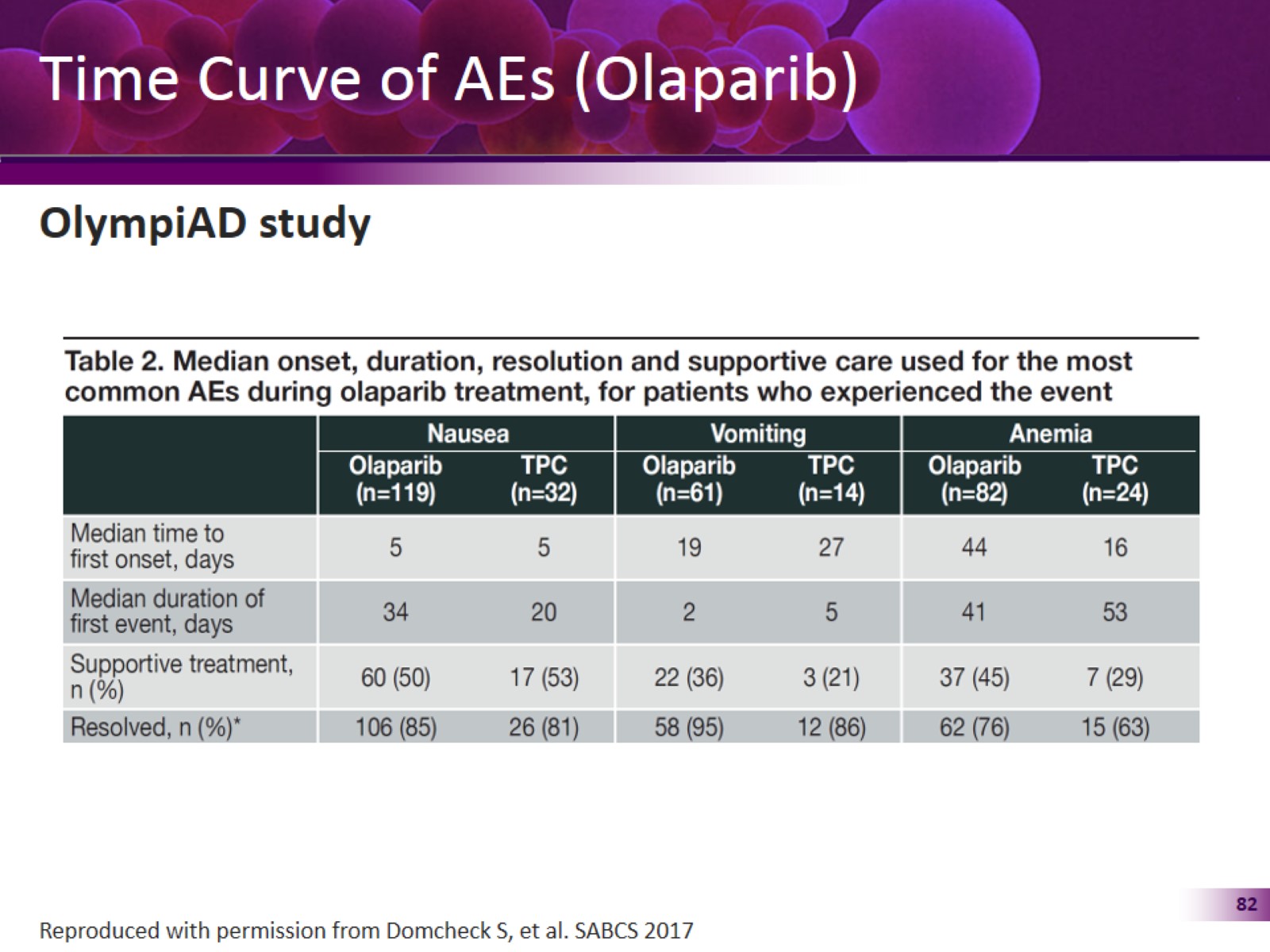 Time Curve of AEs (Olaparib)
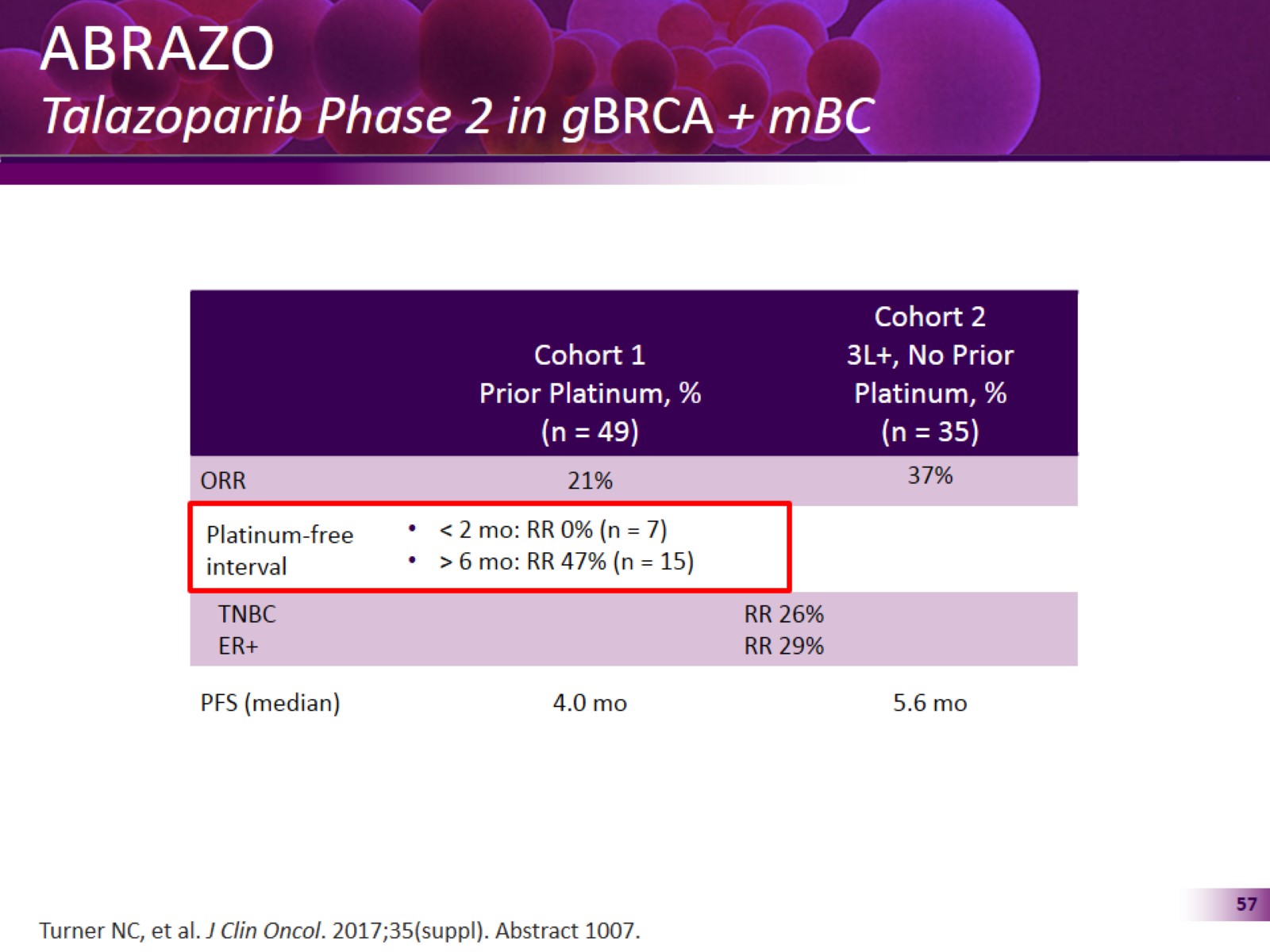 ABRAZOTalazoparib Phase 2 in gBRCA + mBC
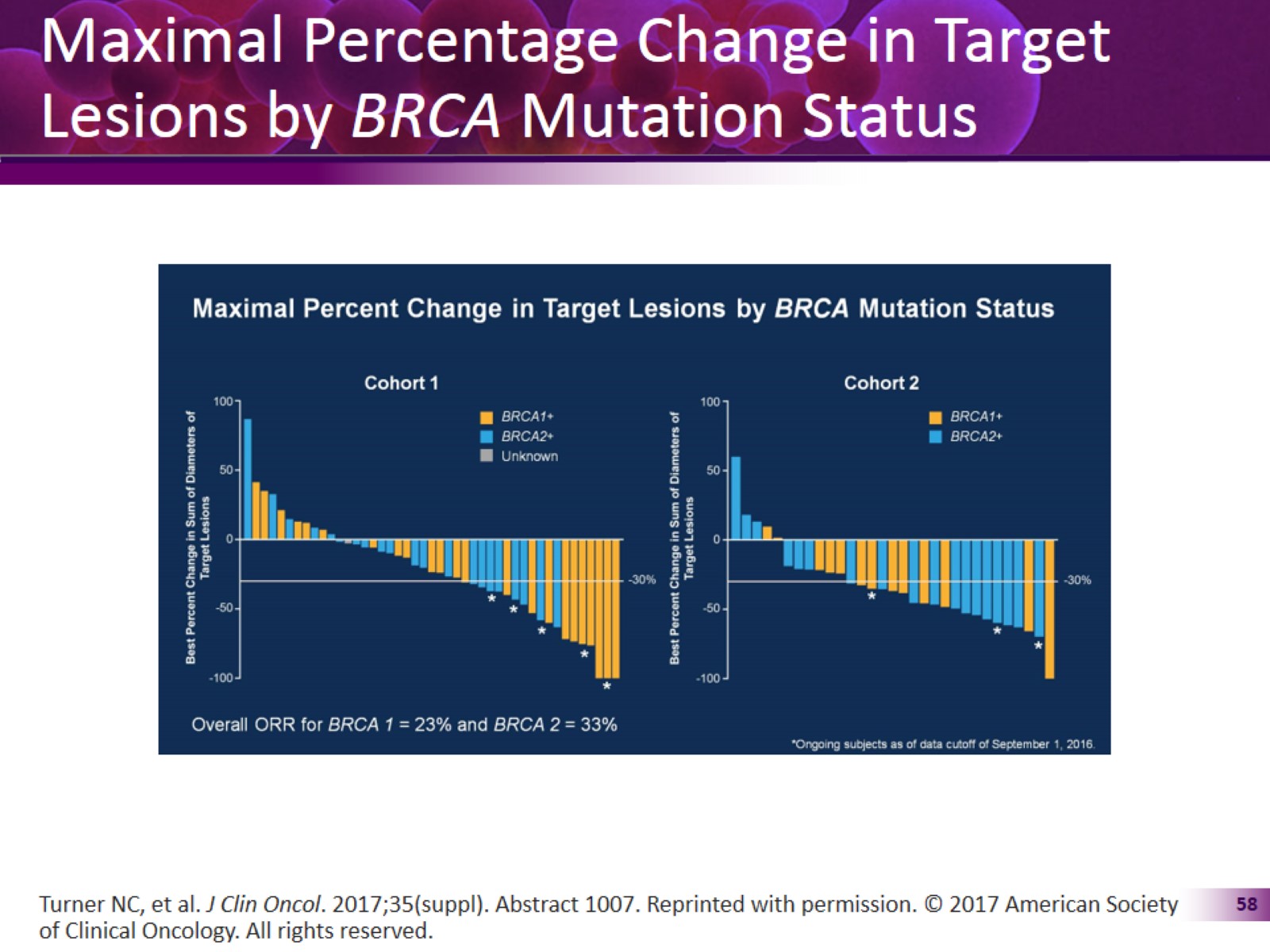 Maximal Percentage Change in Target Lesions by BRCA Mutation Status
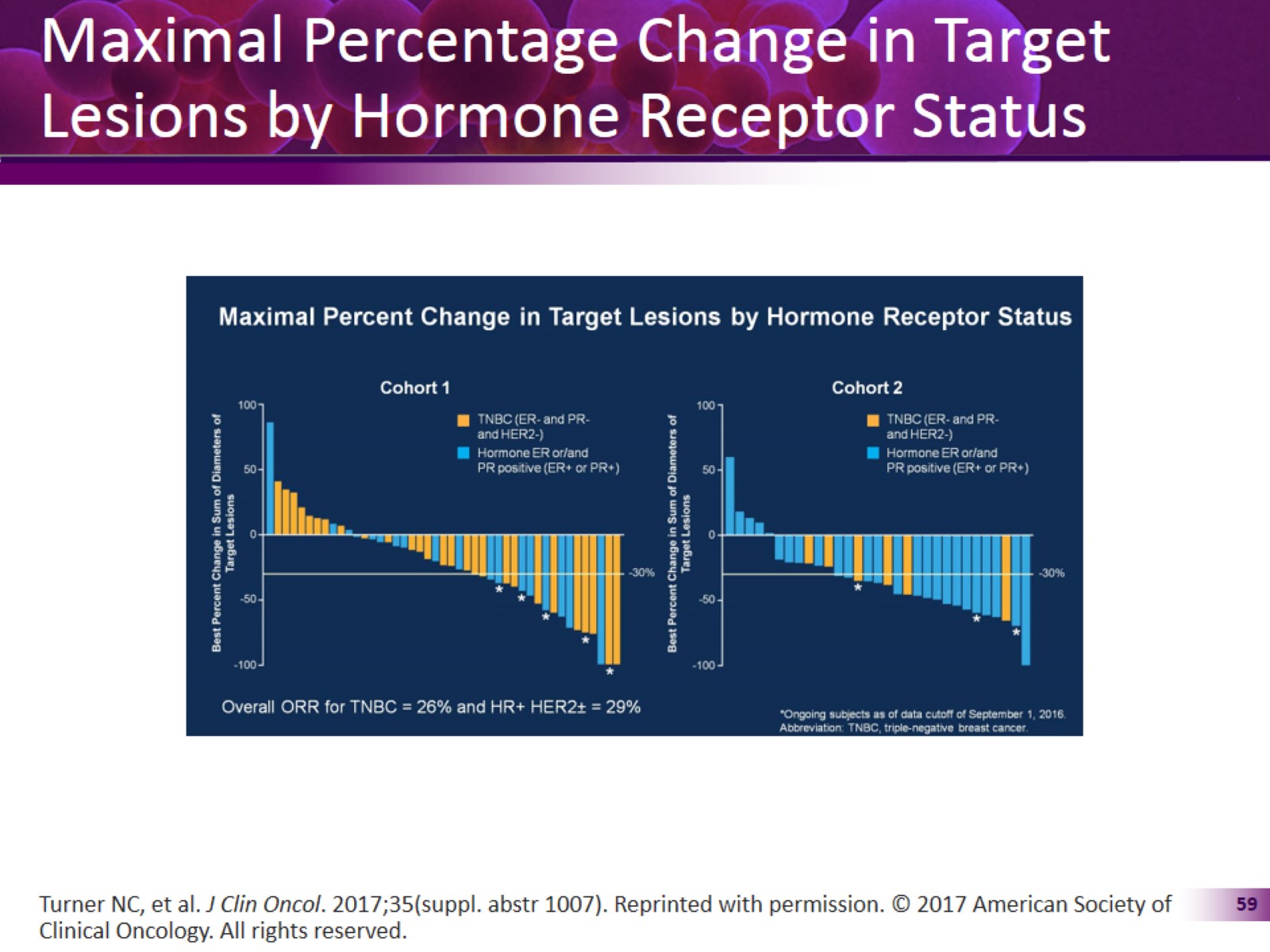 Maximal Percentage Change in Target Lesions by Hormone Receptor Status
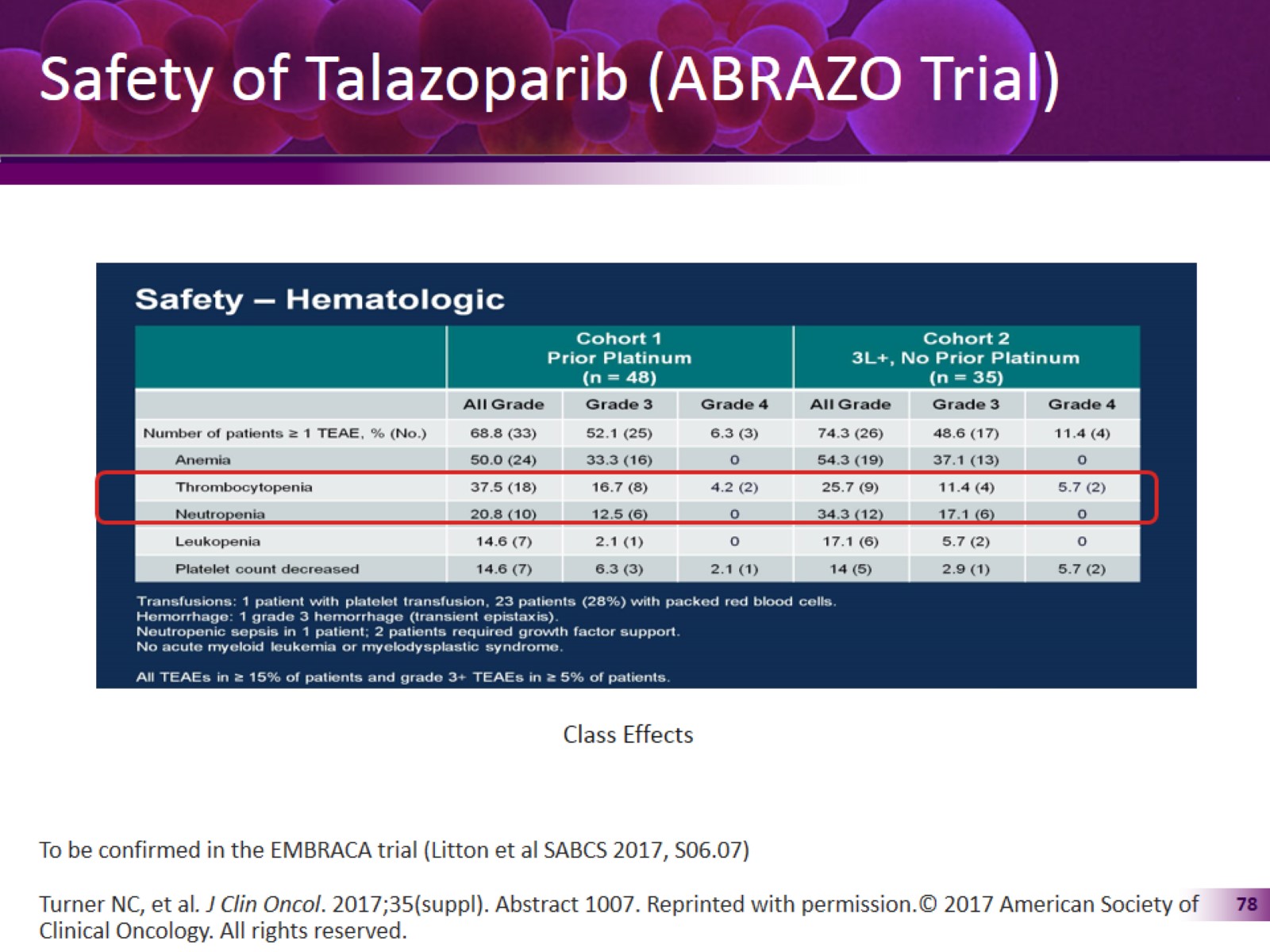 Safety of Talazoparib (ABRAZO Trial)
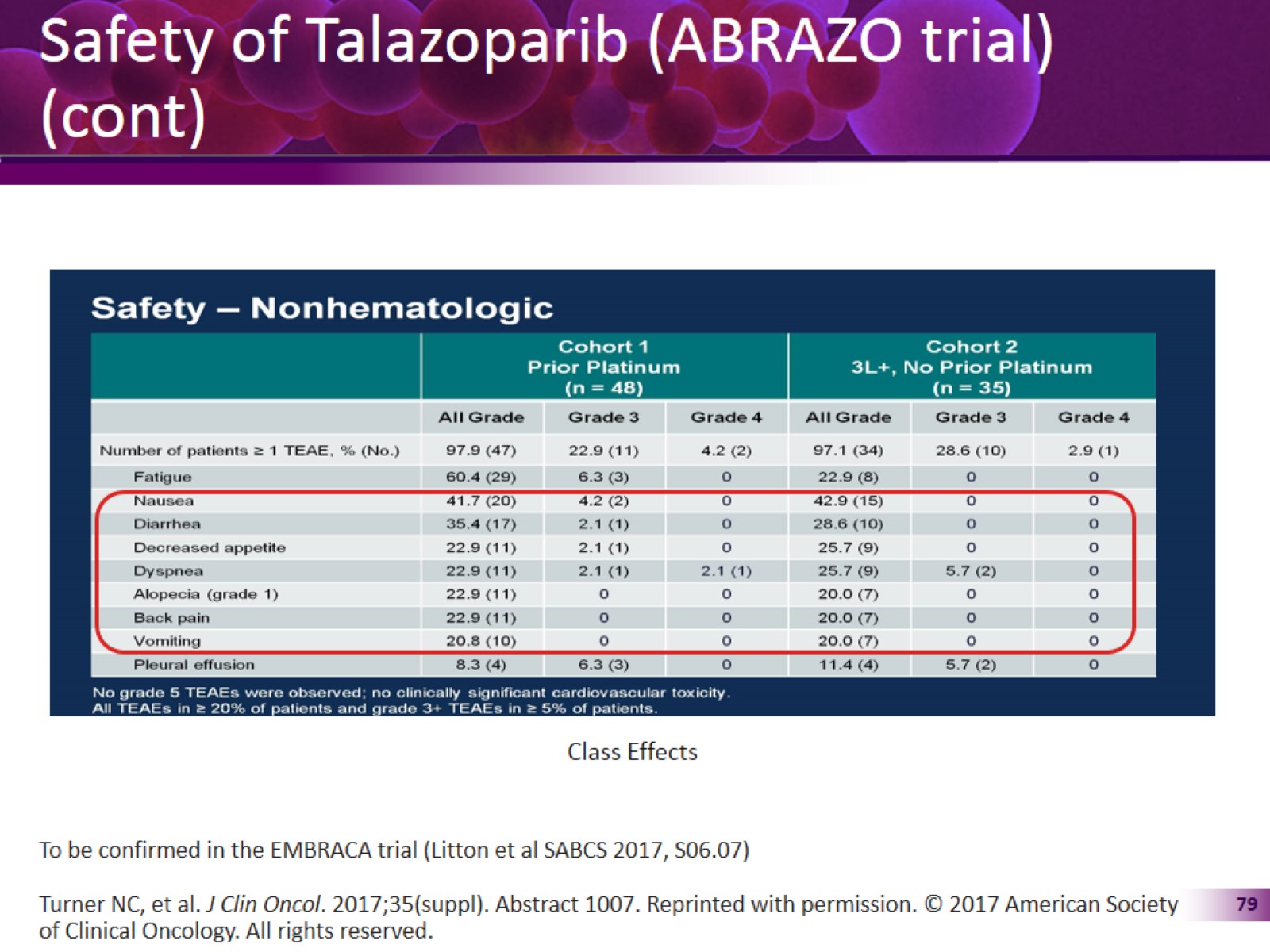 Safety of Talazoparib (ABRAZO trial) (cont)
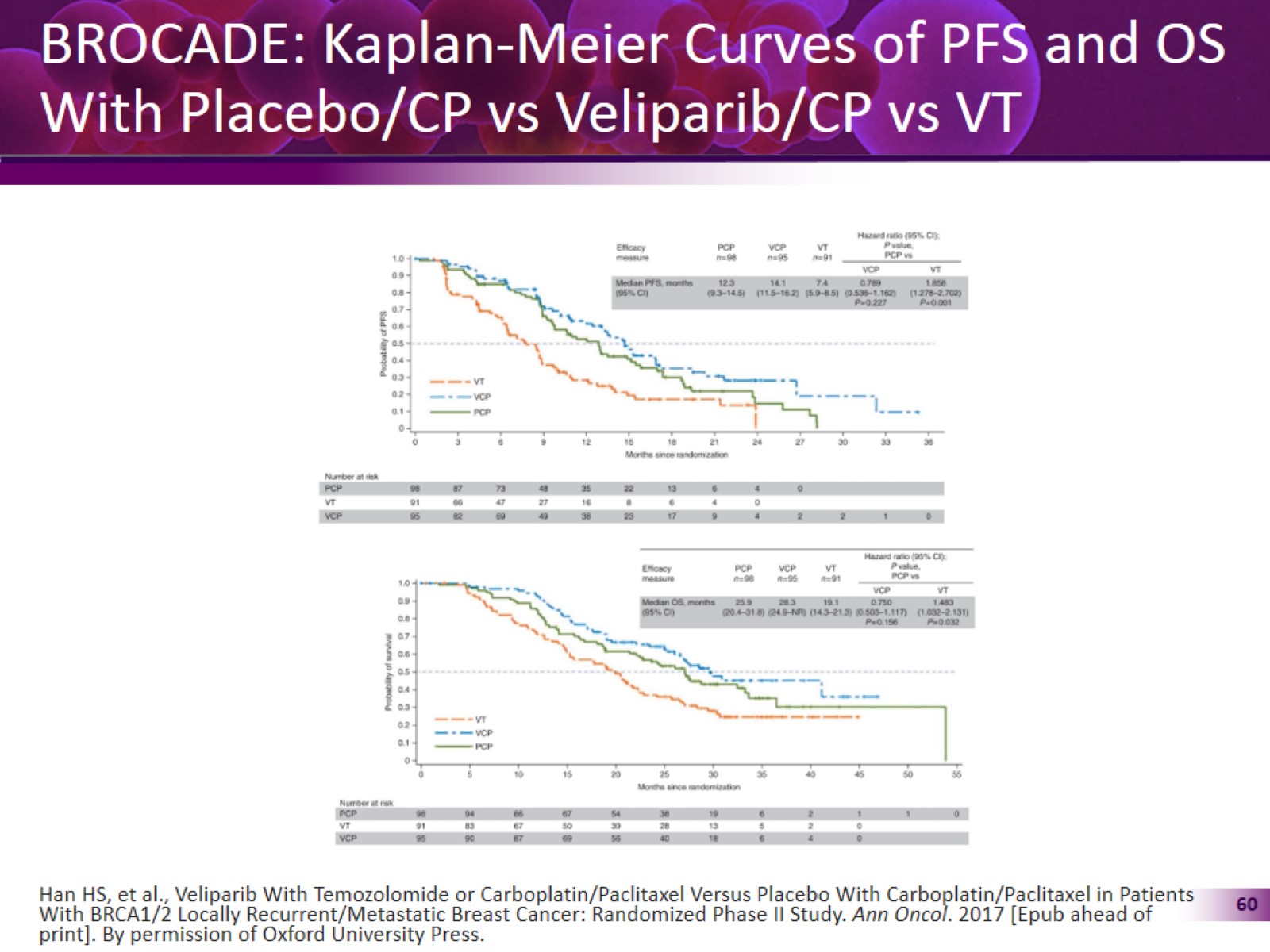 BROCADE: Kaplan-Meier Curves of PFS and OS With Placebo/CP vs Veliparib/CP vs VT
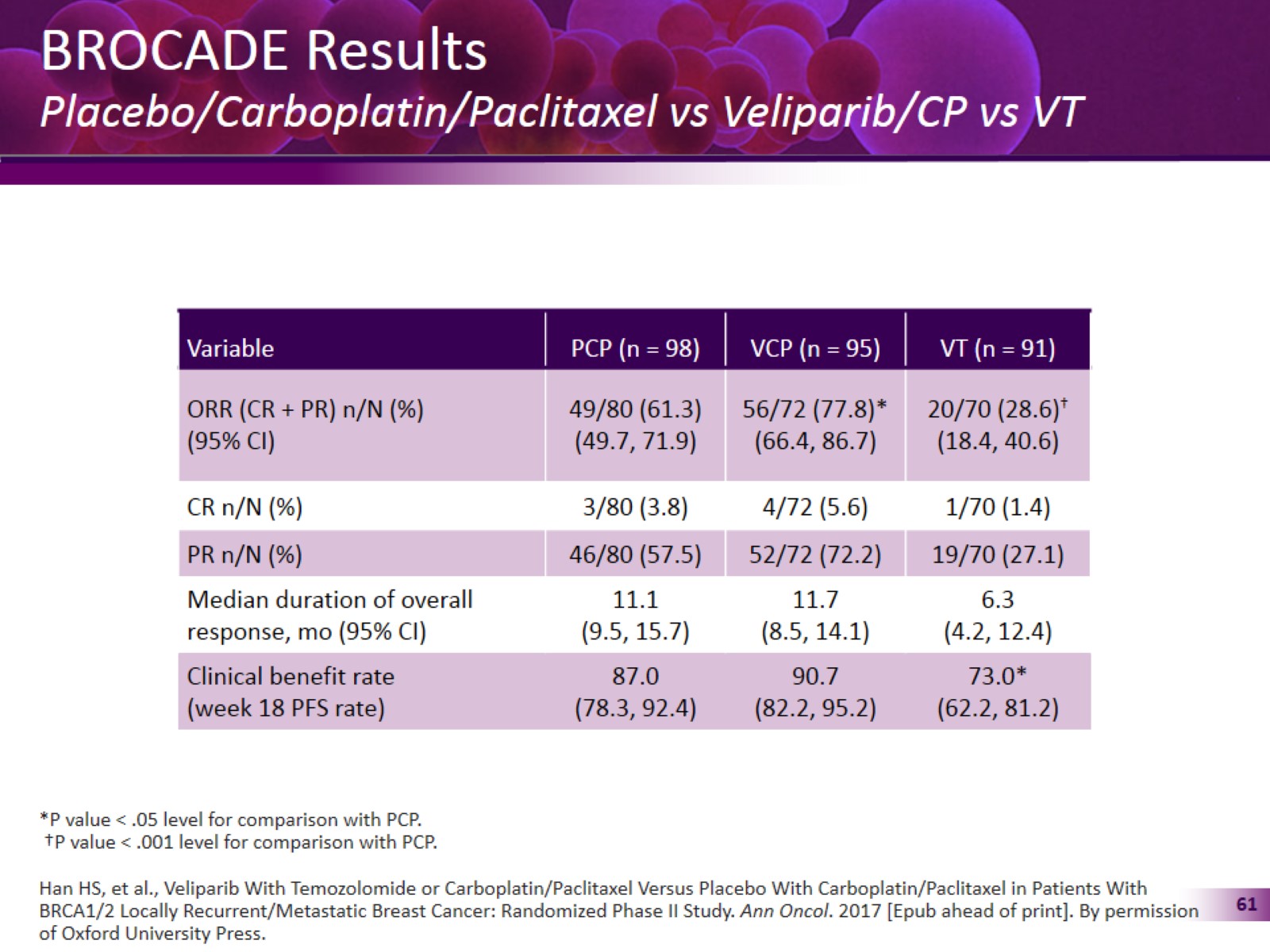 BROCADE Results Placebo/Carboplatin/Paclitaxel vs Veliparib/CP vs VT
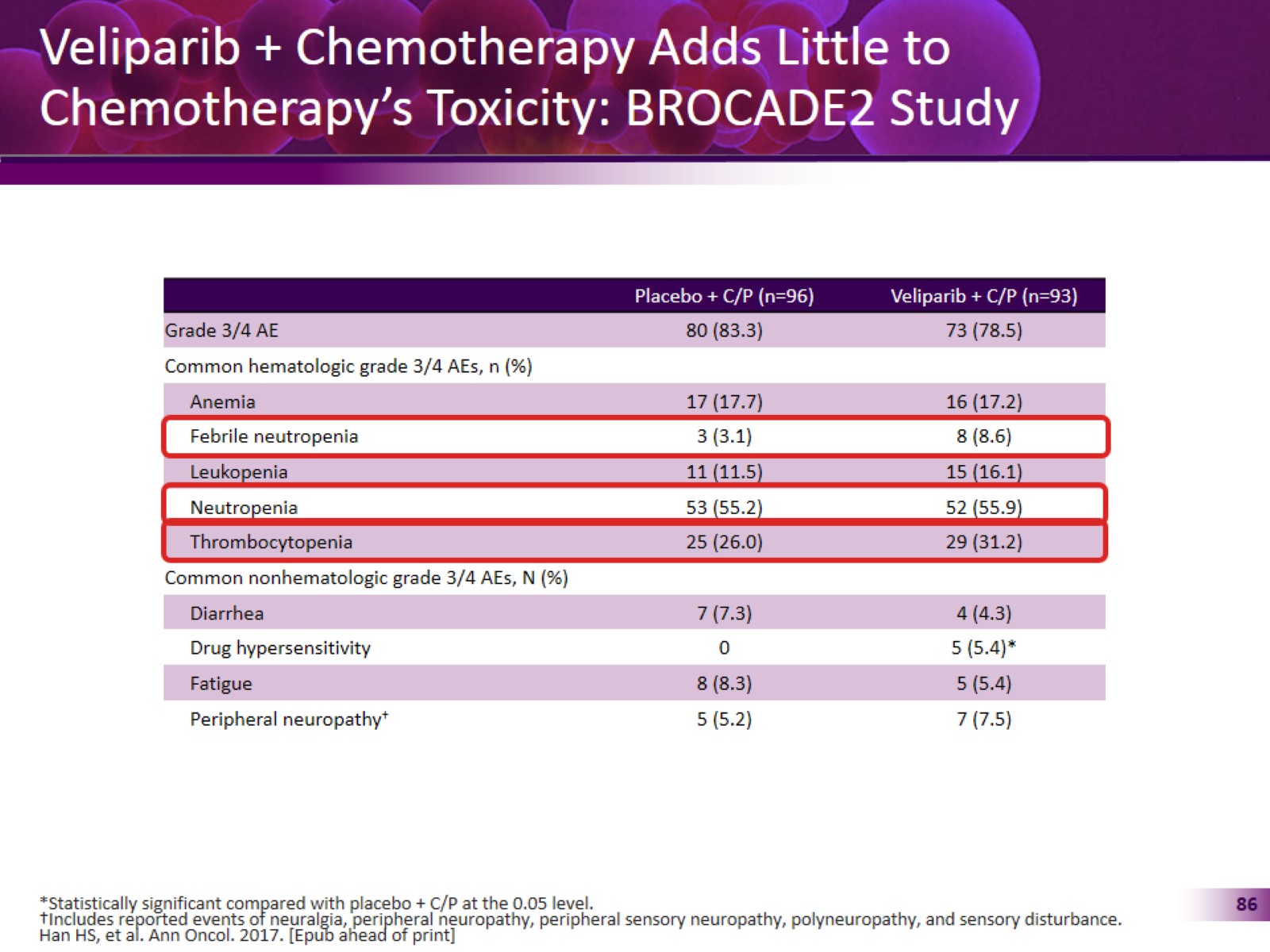 Veliparib + Chemotherapy Adds Little to Chemotherapy’s Toxicity: BROCADE2 Study
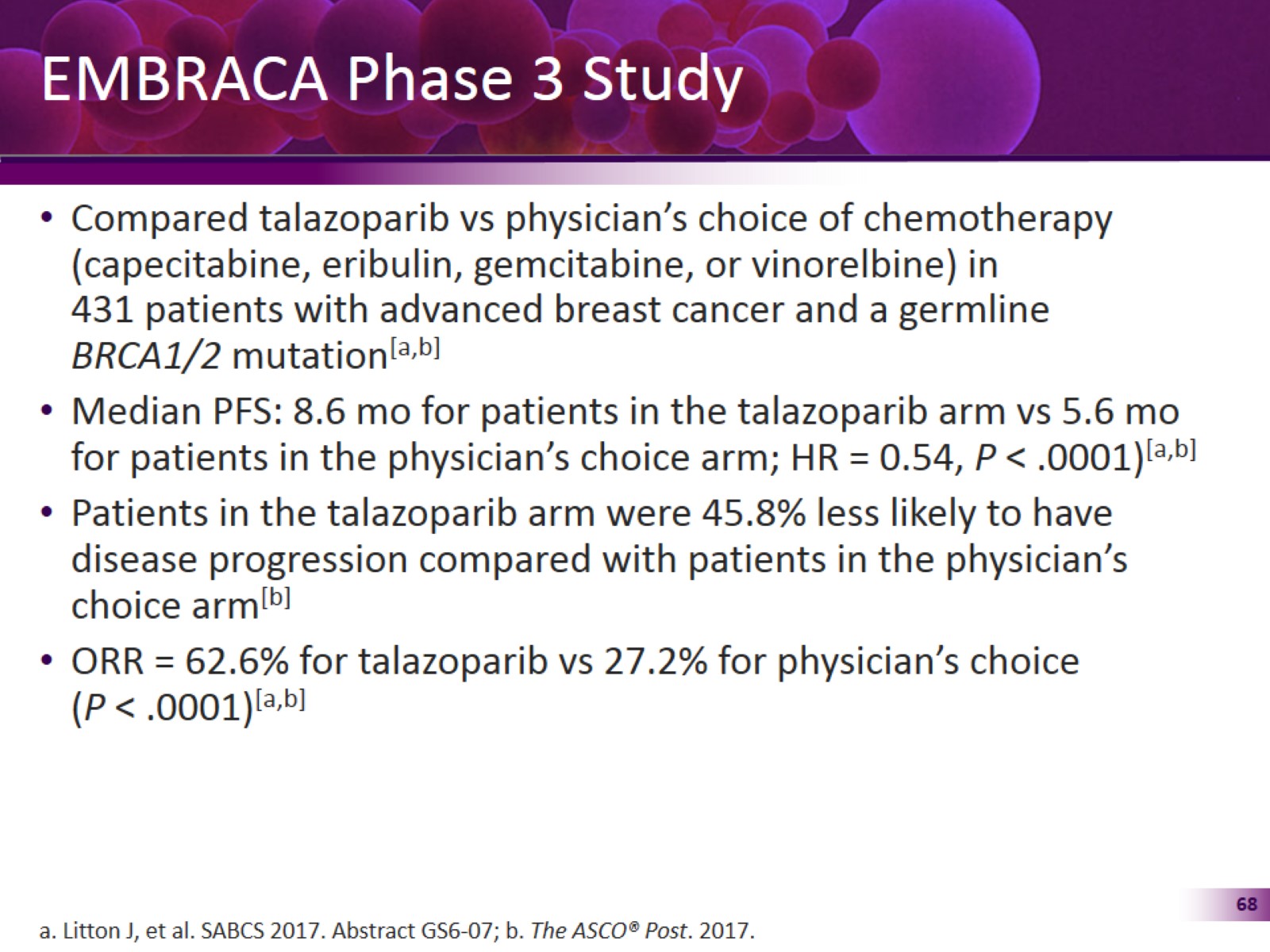 EMBRACA Phase 3 Study
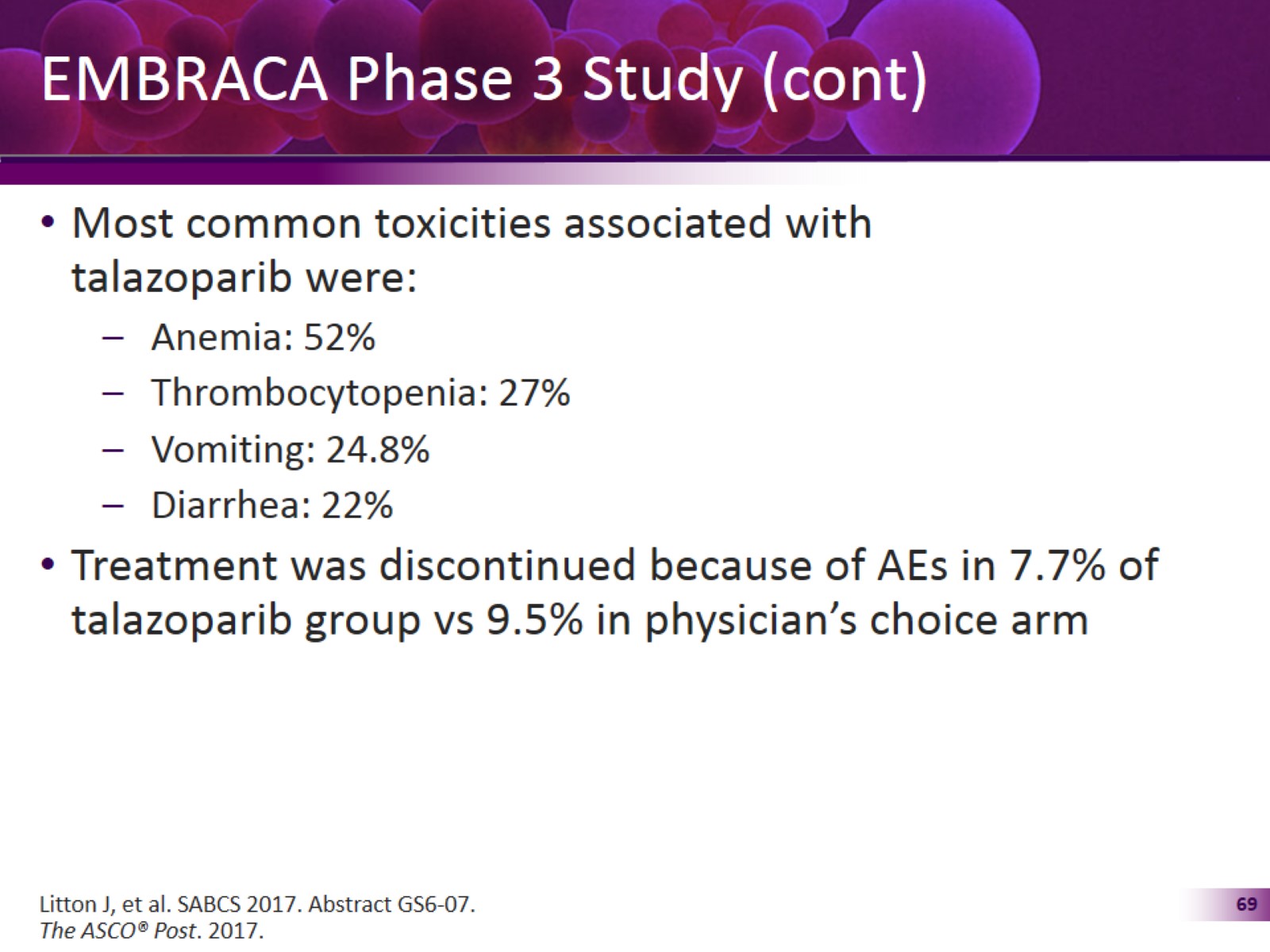 EMBRACA Phase 3 Study (cont)
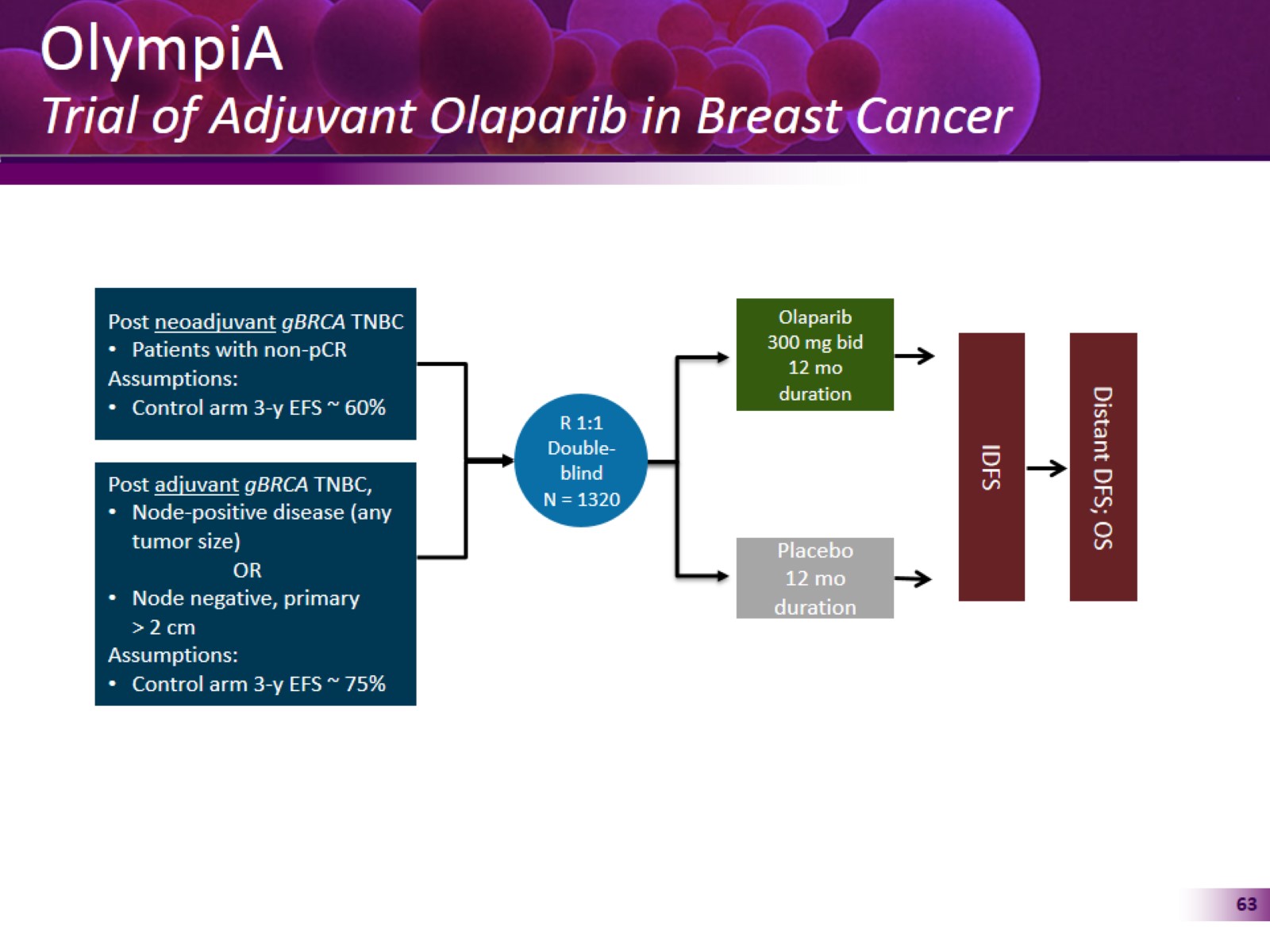 OlympiATrial of Adjuvant Olaparib in Breast Cancer
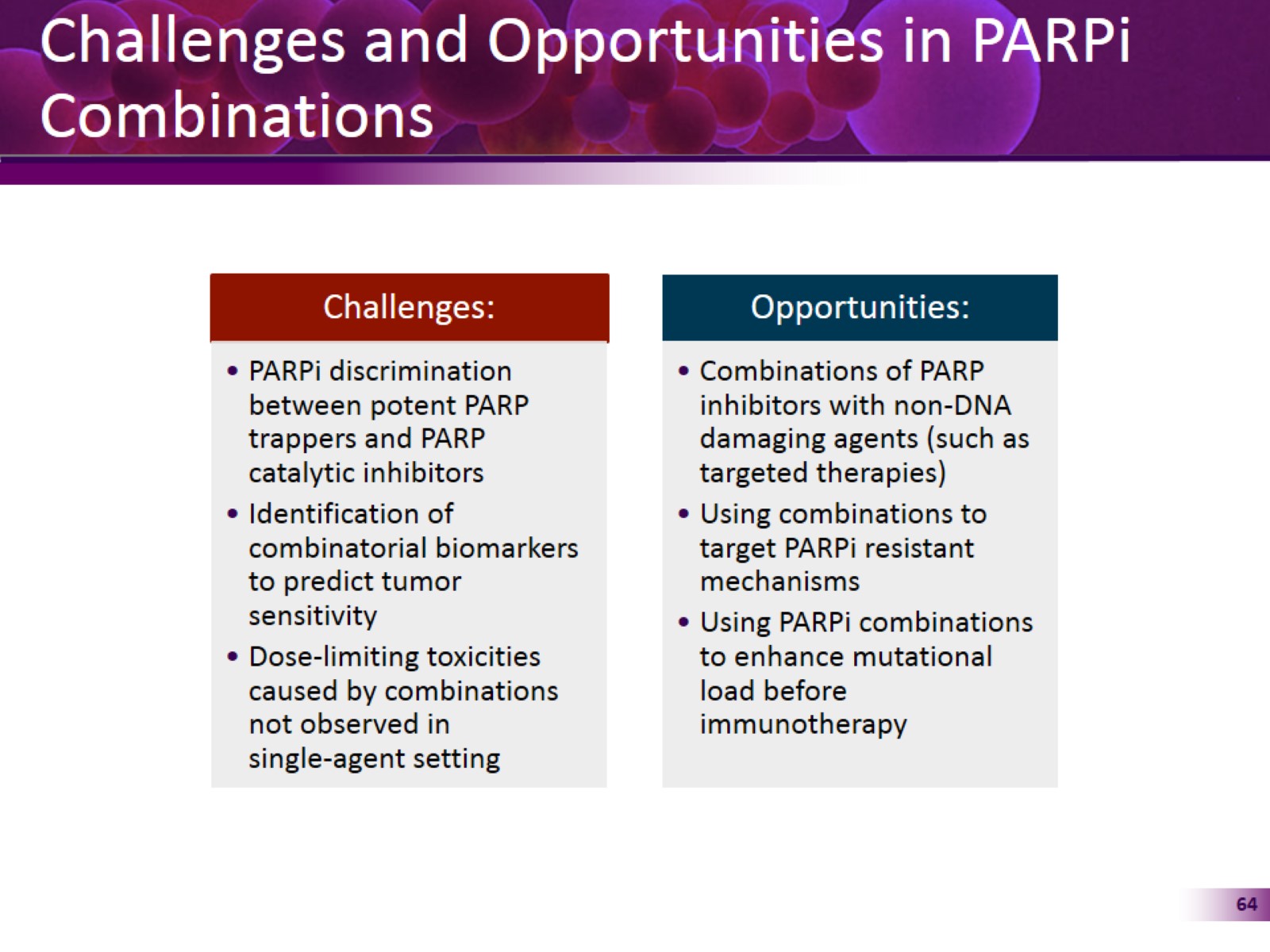 Challenges and Opportunities in PARPi Combinations
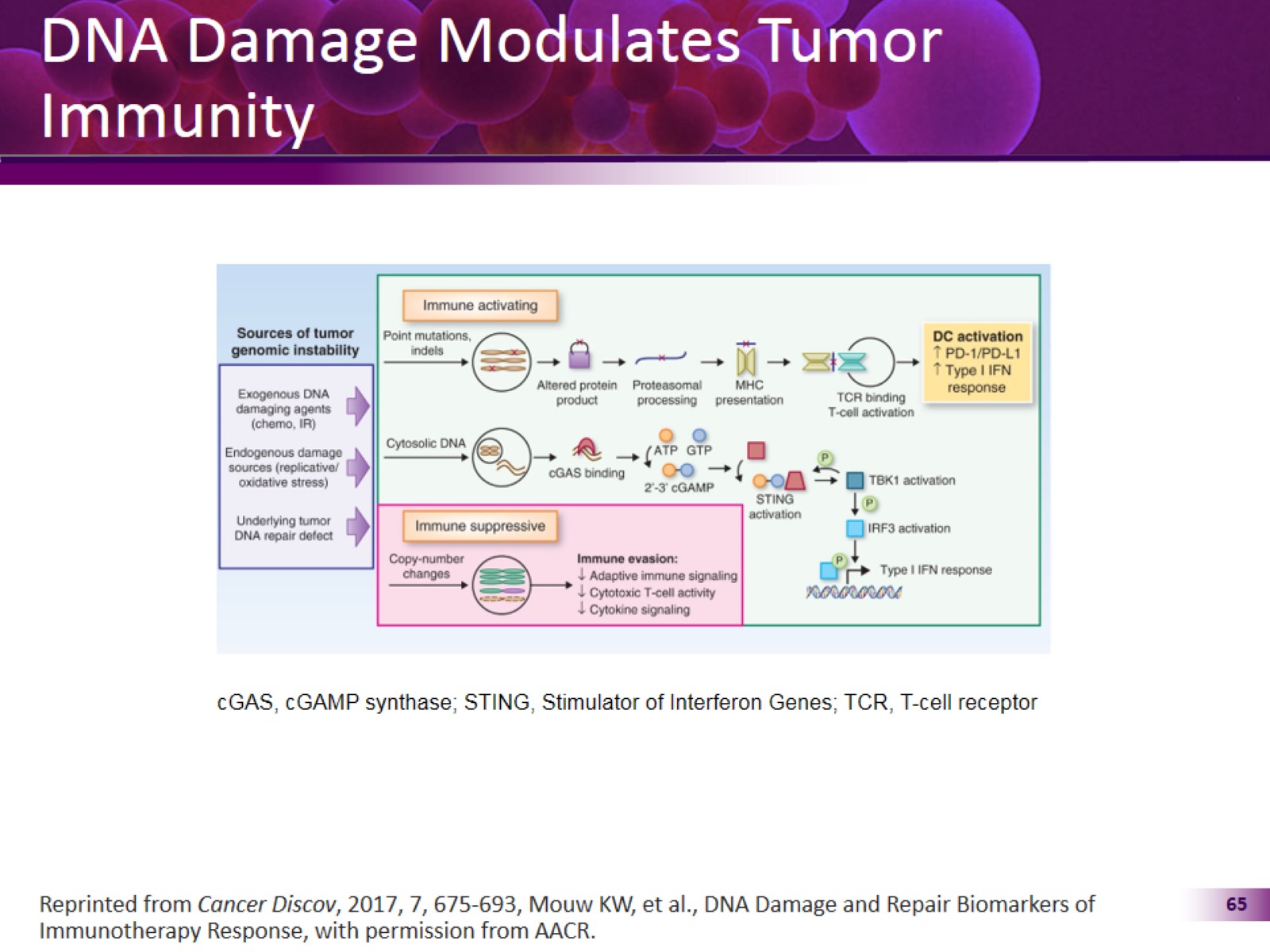 DNA Damage Modulates Tumor Immunity
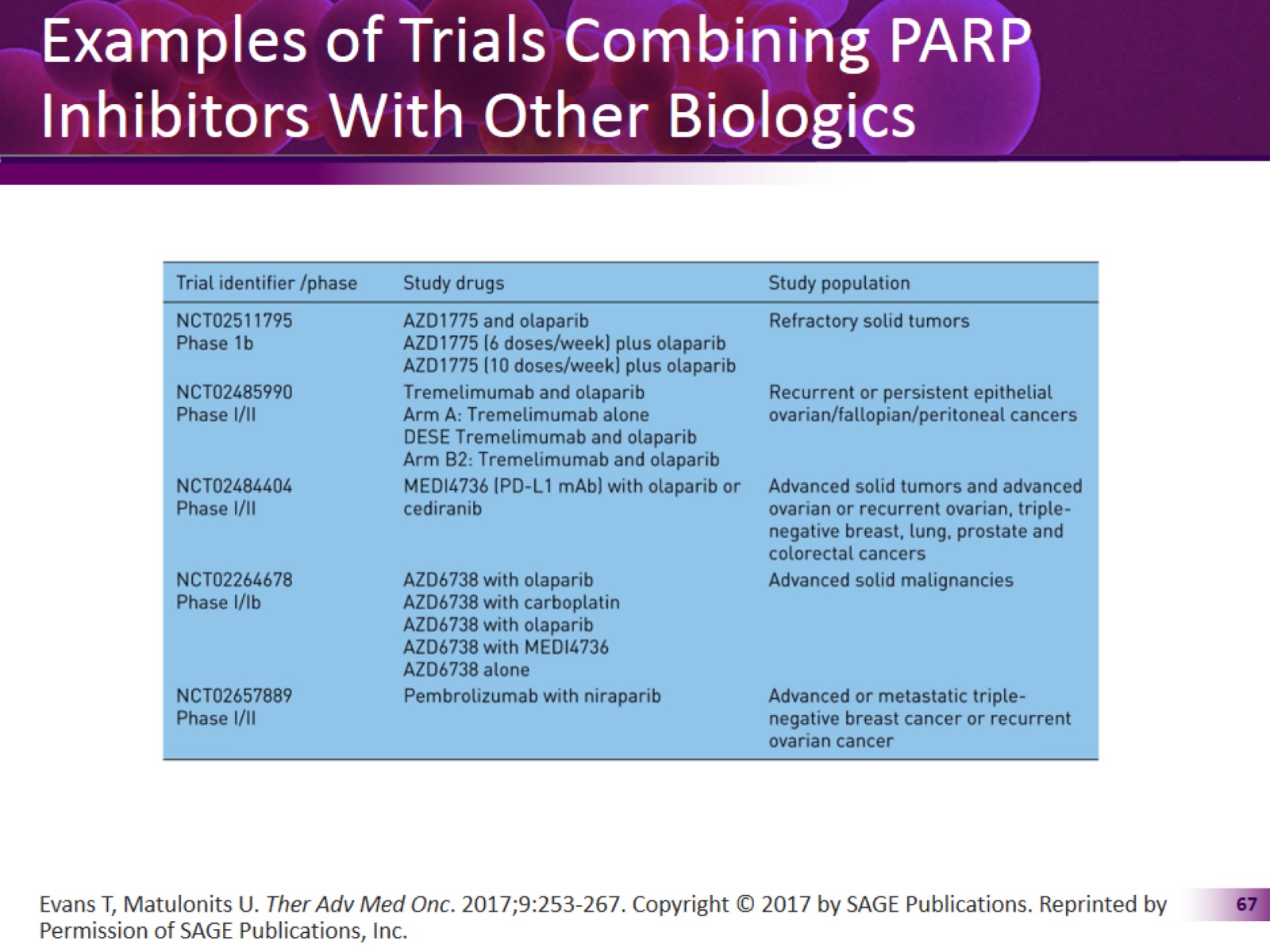 Examples of Trials Combining PARP Inhibitors With Other Biologics
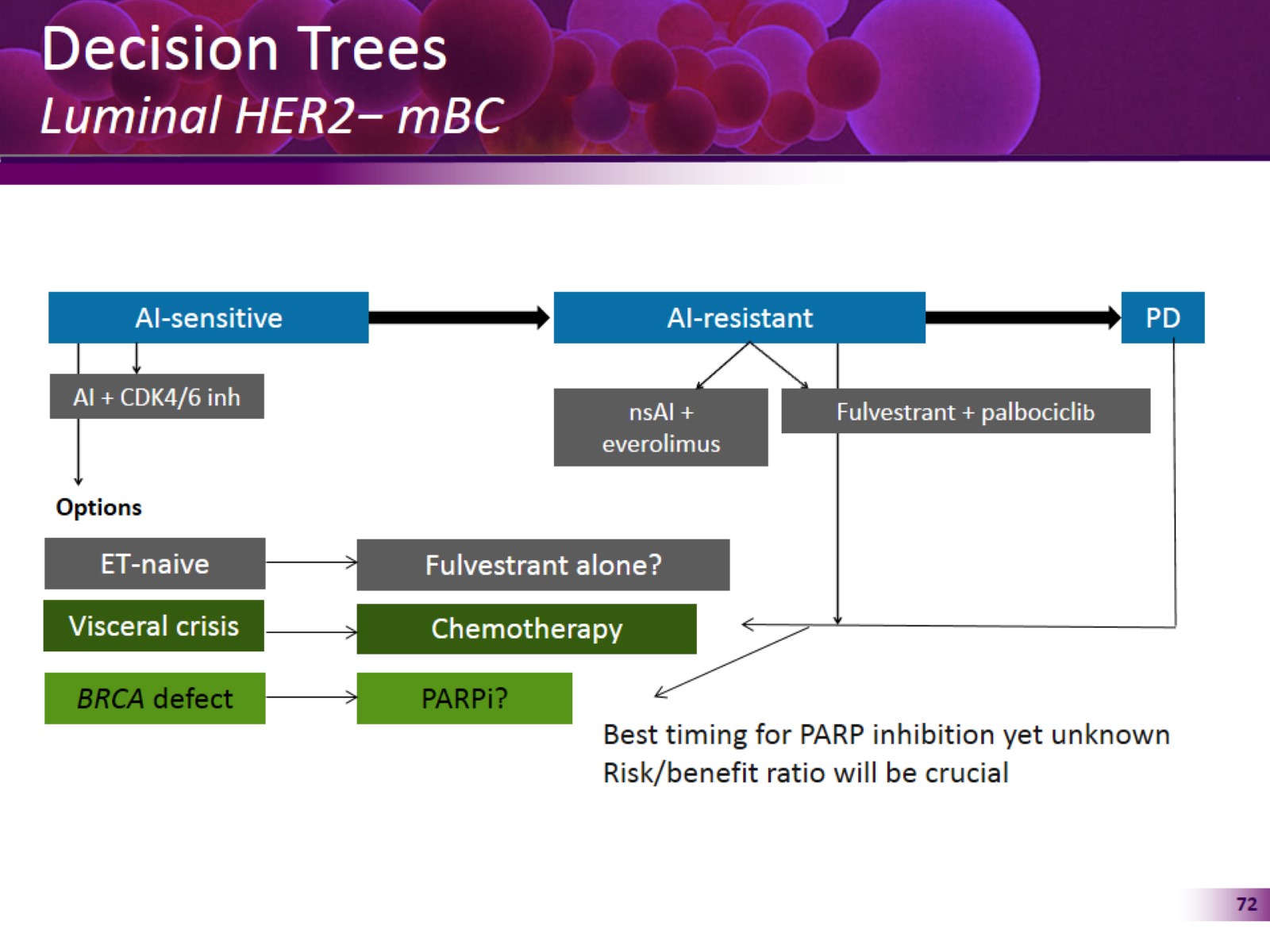 Decision Trees Luminal HER2− mBC
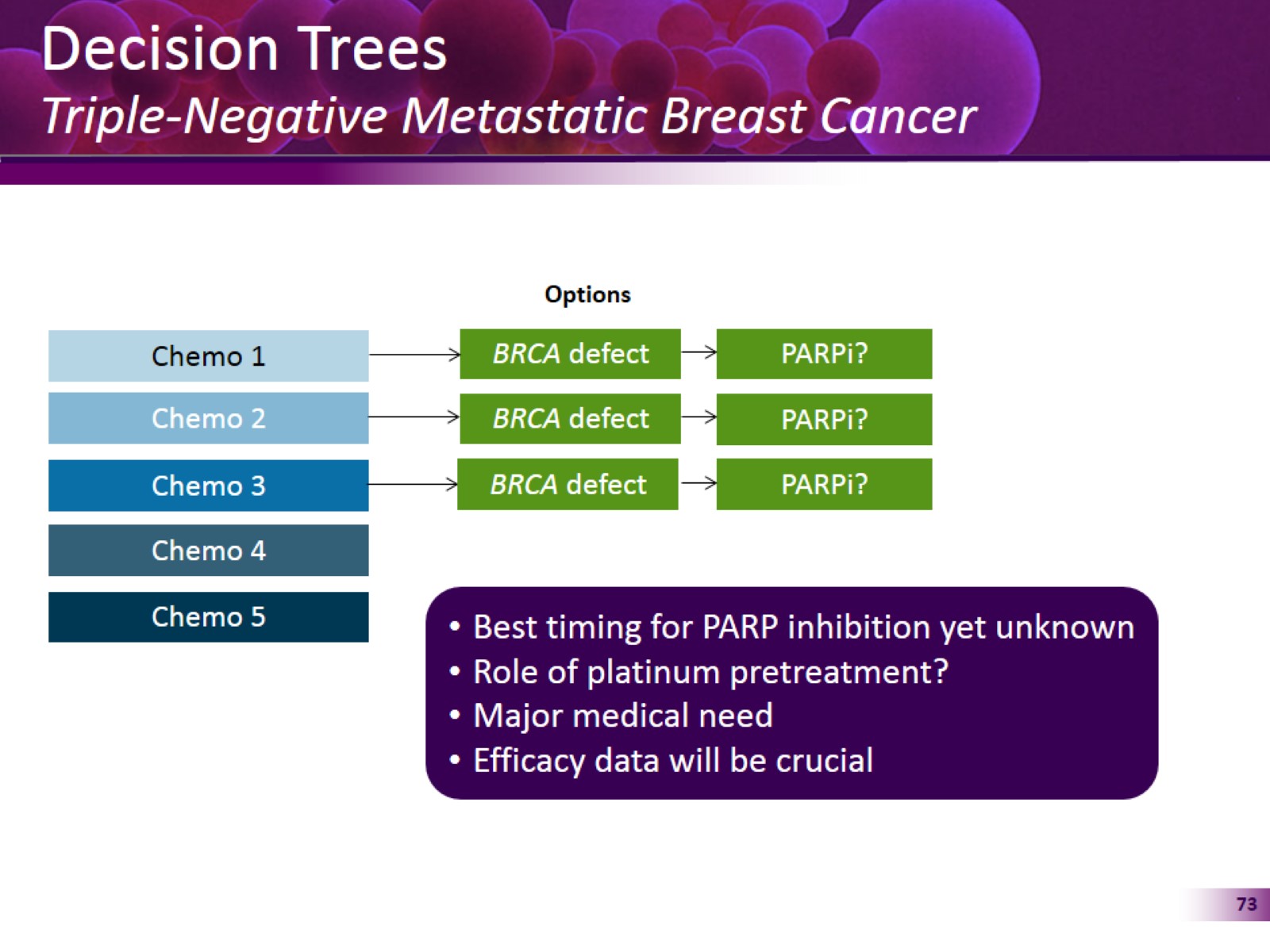 Decision Trees Triple-Negative Metastatic Breast Cancer